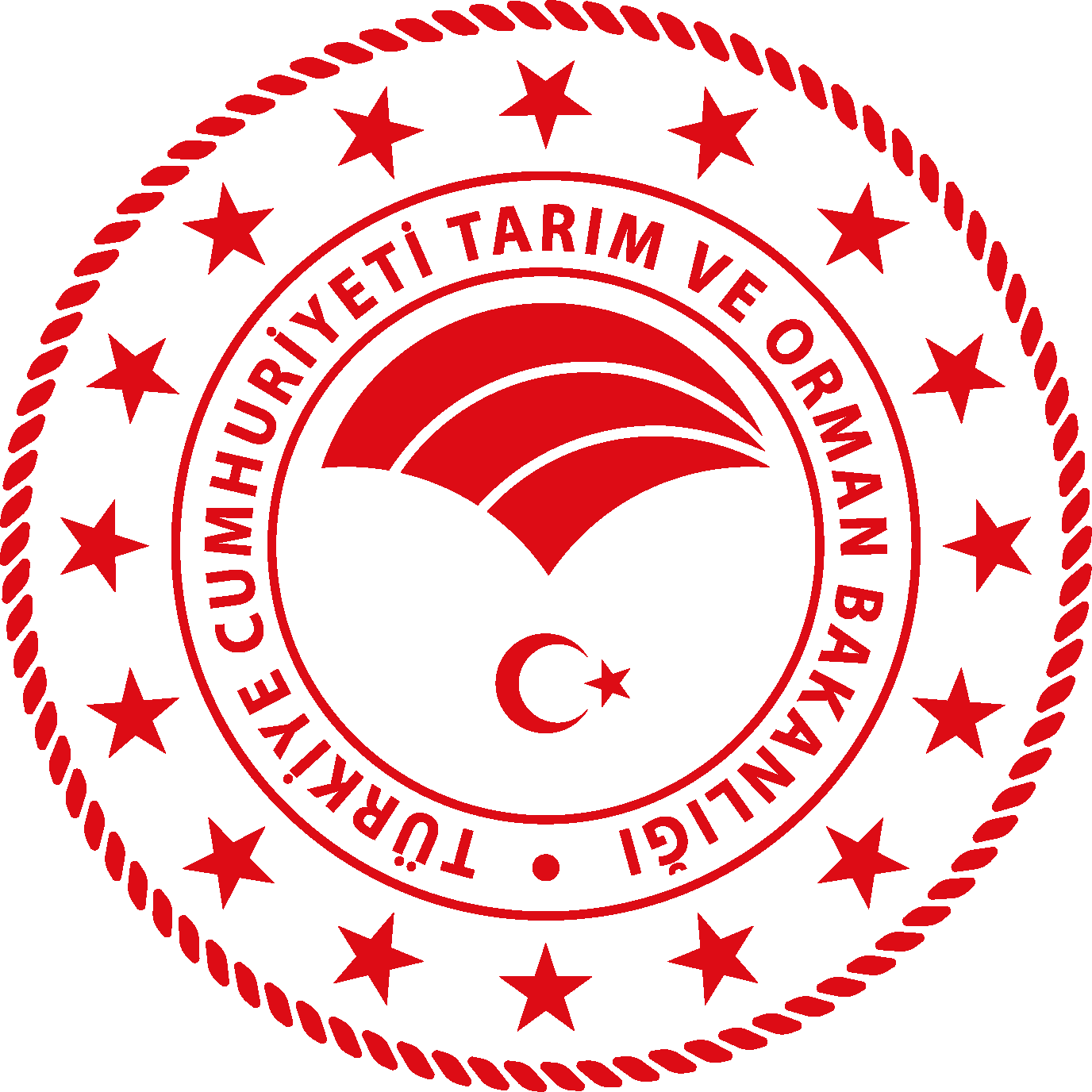 PERSONEL GENEL MÜDÜRLÜĞÜ
İŞÇİ VE İŞVEREN İLİŞKİLERİ DAİRE BAŞKANLIĞI
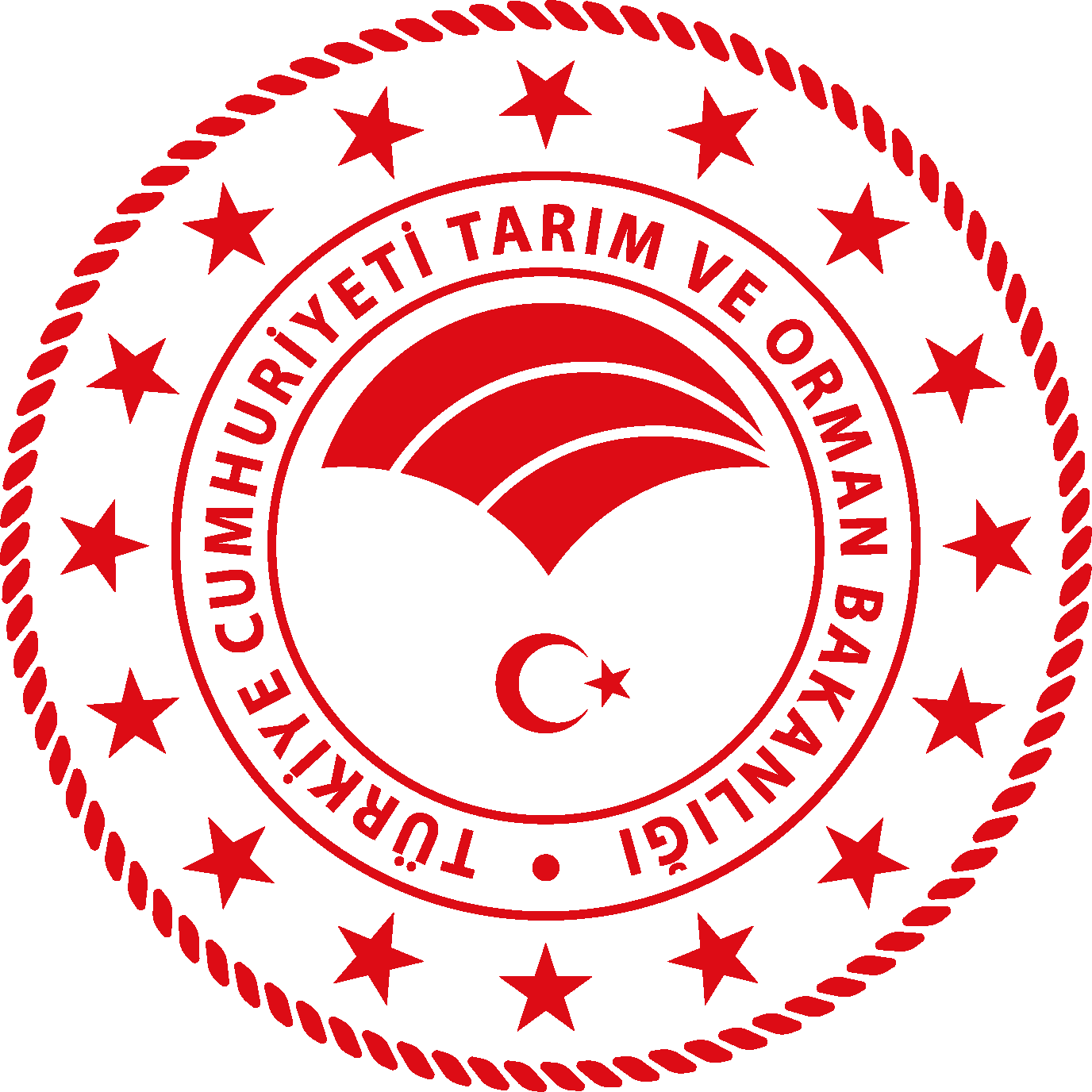 SUNUM PLANI
Personel Genel Müdürlüğü
DAİRE BAŞKANLIĞIMIZIN GÖREVLERİ

İŞÇİ STATÜSÜNDEKİ PERSONELİN AÇIKTAN ATAMA VE YER DEĞİŞİKLİĞİNE DAİR İŞ VE İŞLEMLERİ

TOPLU İŞ SÖZLEŞMELERİ
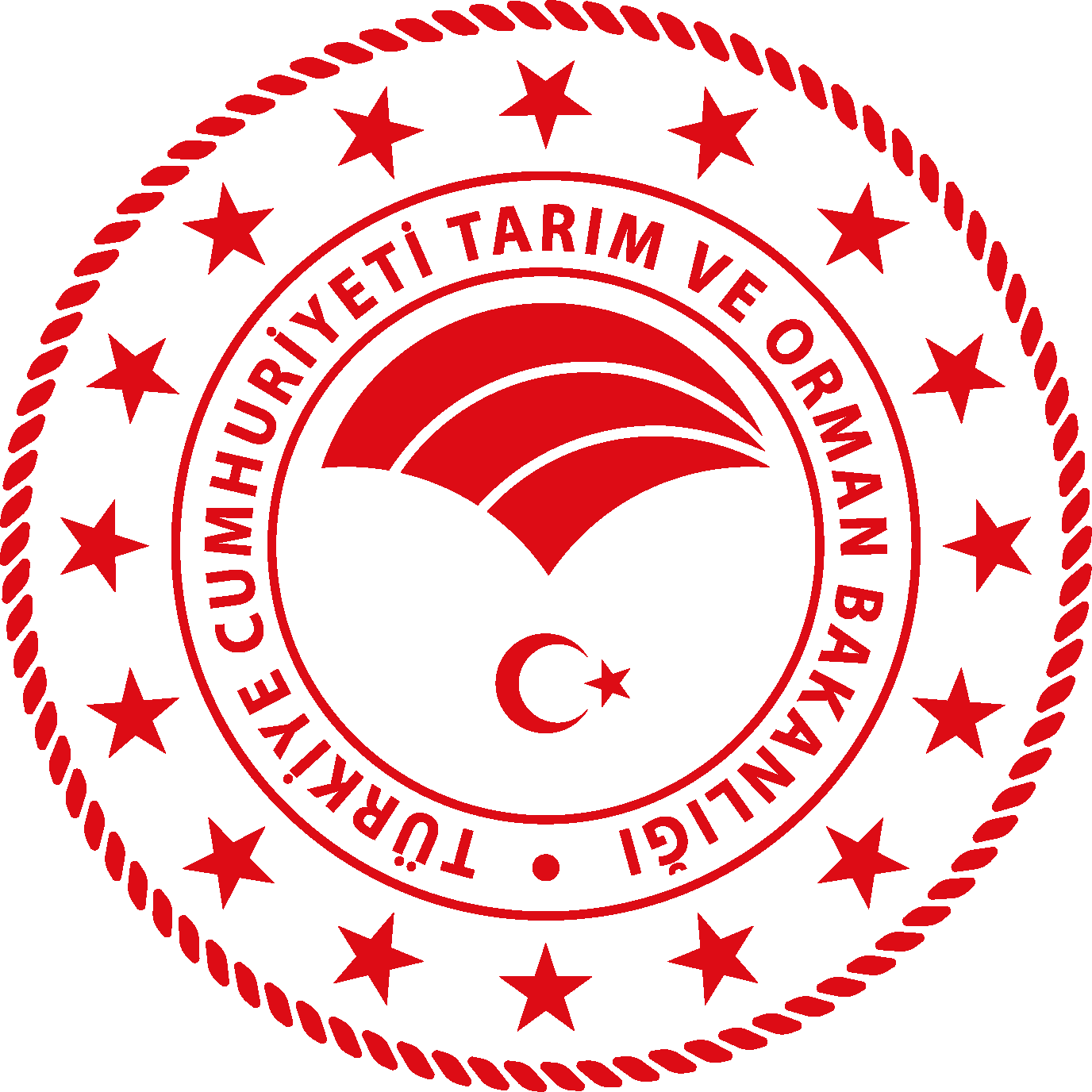 DAİRE BAŞKANLIĞIMIZIN GÖREVLERİ
Personel Genel Müdürlüğü
Bakanlık işyerlerinde çalışan işçilerin açıktan atama, yer değiştirme, ünvan değişikliği ve görevlendirme gibi işlemlerini yapmak.
Toplu iş sözleşmelerinin, mevzuata, plan ve program ilkelerine uygun şekilde yapılması ve uygulanması konusunda çalışmalar yapmak.
Bakanlık aleyhine işçiler tarafından veya işçiler adına açılan davalarla ilgili iş ve işlemleri yapmak.
Çalışma mevzuatına ilişkin Bakanlığa yapılan müracaatları değerlendirmek ve görüş bildirmek.
İşçilerle ilgili disiplin işlemlerini yürütmek.
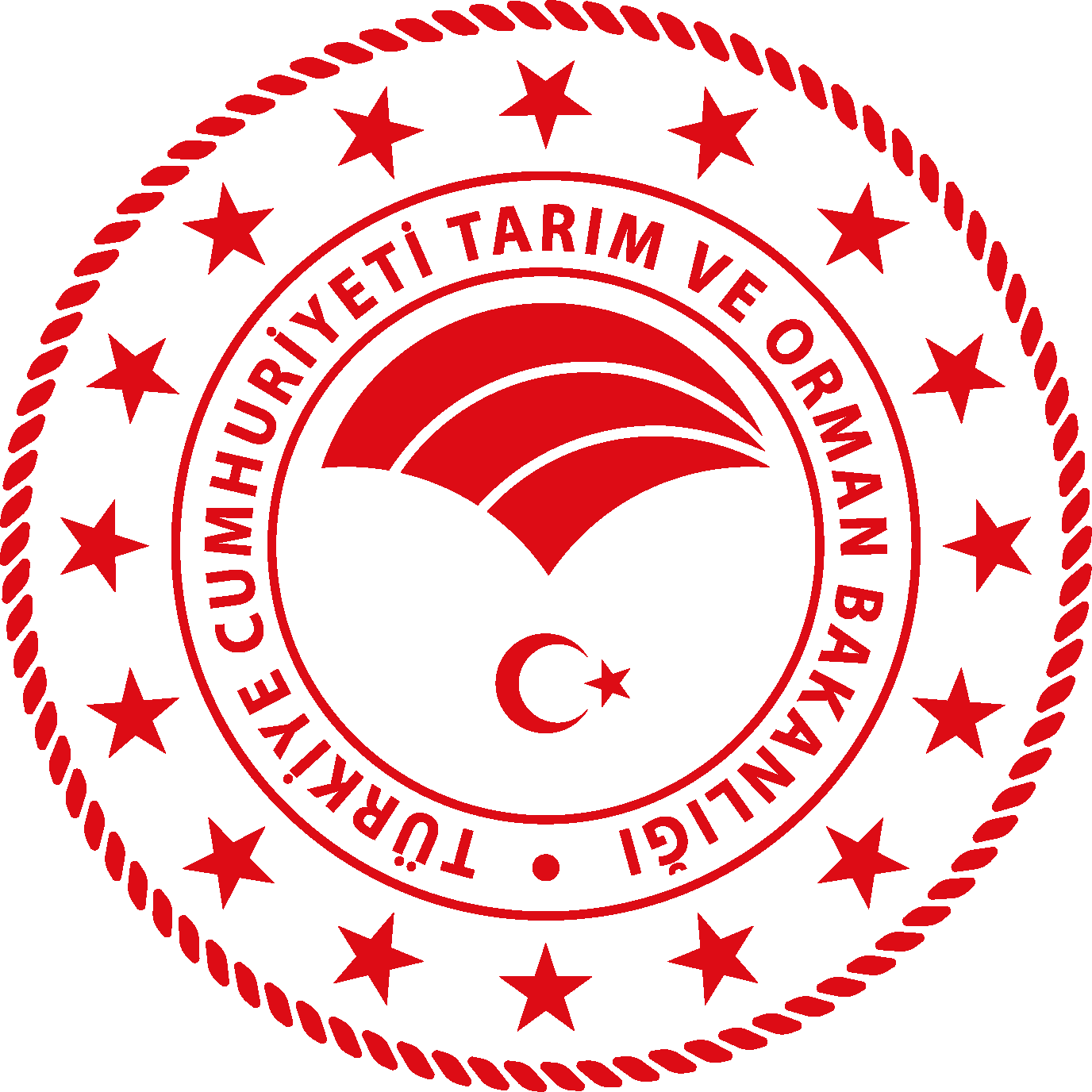 DAİRE BAŞKANLIĞIMIZIN GÖREVLERİ
Personel Genel Müdürlüğü
Bakanlık işyerlerinde çalışan işçiler için geliştirilen işçi maaş programının yetkilendirme ve yönetimini yürütmek.

2330 sayılı "Nakdi Tazminat ve Aylık Bağlanması Hakkında Kanun"un 2 ve 3’üncü maddeleri  kapsamında gelen talepler Bakanlık Makamından alınan Olur gereği oluşturulan Nakdi Tazminat Komisyonunca değerlendirilmekte ve sekretaryası Başkanlığımızca yürütülmektedir.
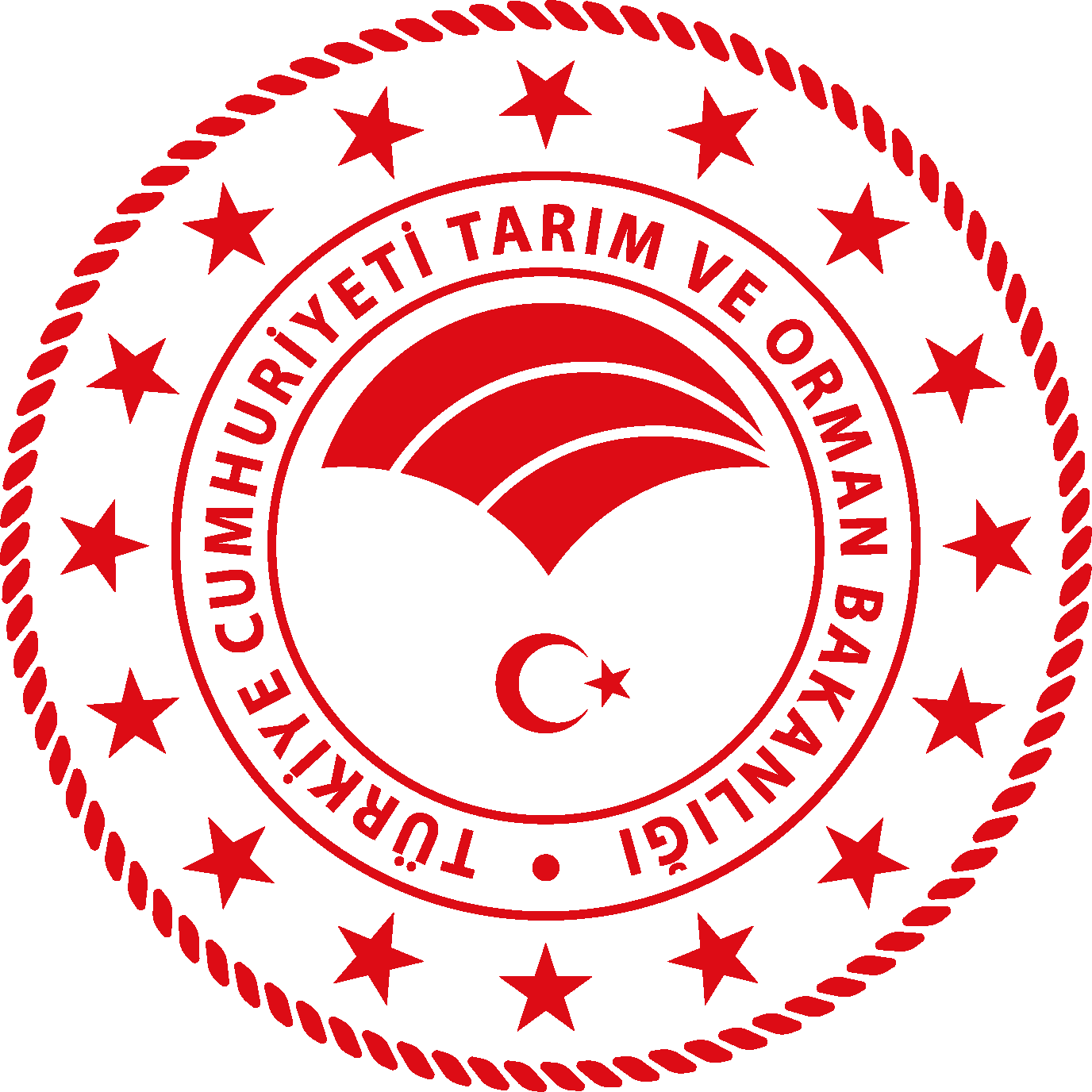 DAİRE BAŞKANLIĞIMIZIN GÖREVLERİ
Personel Genel Müdürlüğü
6325 sayılı Hukuk Uyuşmazlıklarında Arabuluculuk Kanunu, 7036 sayılı İş Mahkemeleri Kanunu ve 6102 sayılı Türk Ticaret Kanununun ilgili hükümleri ile bazı davalar yönünden dava açılmadan önce arabulucuya başvurulmuş olması dava şartı haline getirilmiştir.
6325 sayılı Kanun ve 02.06.2018 tarihli ve 30439 sayılı Resmî Gazete'de yayımlanan Hukuk Uyuşmazlıklarında Arabuluculuk Kanunu Yönetmeliği gereği Hukuk Hizmetleri Genel Müdürlüğü tarafından Merkez Arabuluculuk Komisyonları oluşturulmuş olup işçi personel tarafından Bakanlığımız aleyhine açılan davalarda arabuluculuk müzakerelerine uygulayıcı birim olarak Genel Müdürlüğümüz adına Başkanlığımızca katılım sağlanmaktadır.
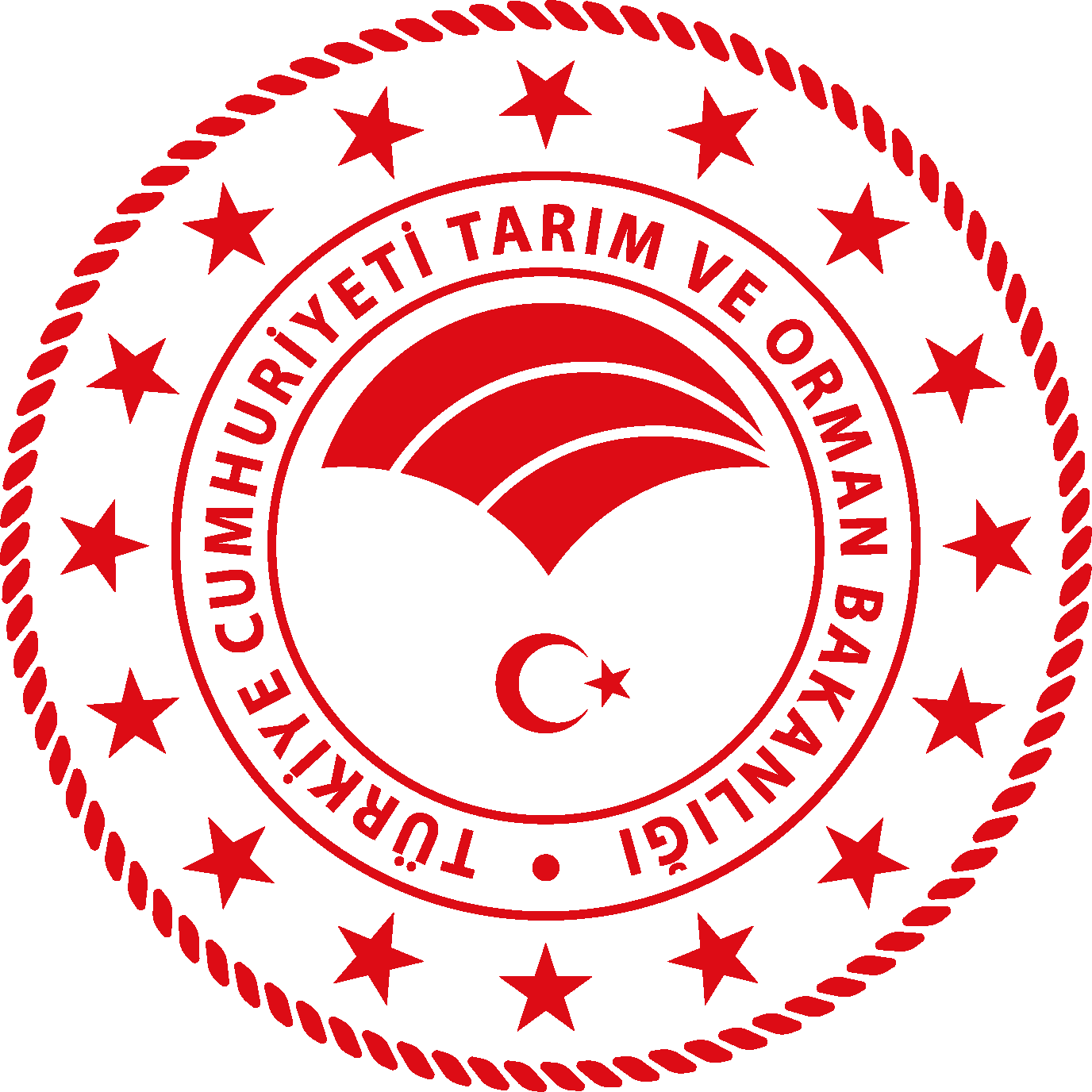 İŞÇİ STATÜSÜNDEKİ PERSONELİN AÇIKTAN ATAMA VE YER DEĞİŞİKLİĞİNE DAİR İŞ VE İŞLEMLERİ
Personel Genel Müdürlüğü
657 sayılı Devlet Memurları Kanununda; Kamu hizmetlerinin; memurlar, sözleşmeli personel, geçici personel ve işçiler eliyle yürütüleceği hükme bağlanmıştır.
	Kanunun 4 üncü maddesinde istihdam şekilleri;
A) Memur
B) Sözleşmeli personel
D) İşçiler olarak belirtilmiştir.
       İşçi; «(A), (B) ve (C) fıkralarında belirtilenler dışında kalan ve ilgili mevzuatı gereğince tahsis edilen sürekli işçi kadrolarında belirsiz süreli iş sözleşmeleriyle çalıştırılan sürekli işçiler ile mevsimlik veya kampanya işlerinde ya da orman yangınıyla mücadele hizmetlerinde ilgili mevzuatına göre geçici iş pozisyonlarında altı aydan az olmak üzere belirli süreli iş sözleşmeleriyle çalıştırılan geçici işçilerdir.» şeklinde tanımlanır.
       İşçiler hakkında 657 sayılı Kanun hükümleri uygulanmaz. (4857 –TİS’ne  tabiler)
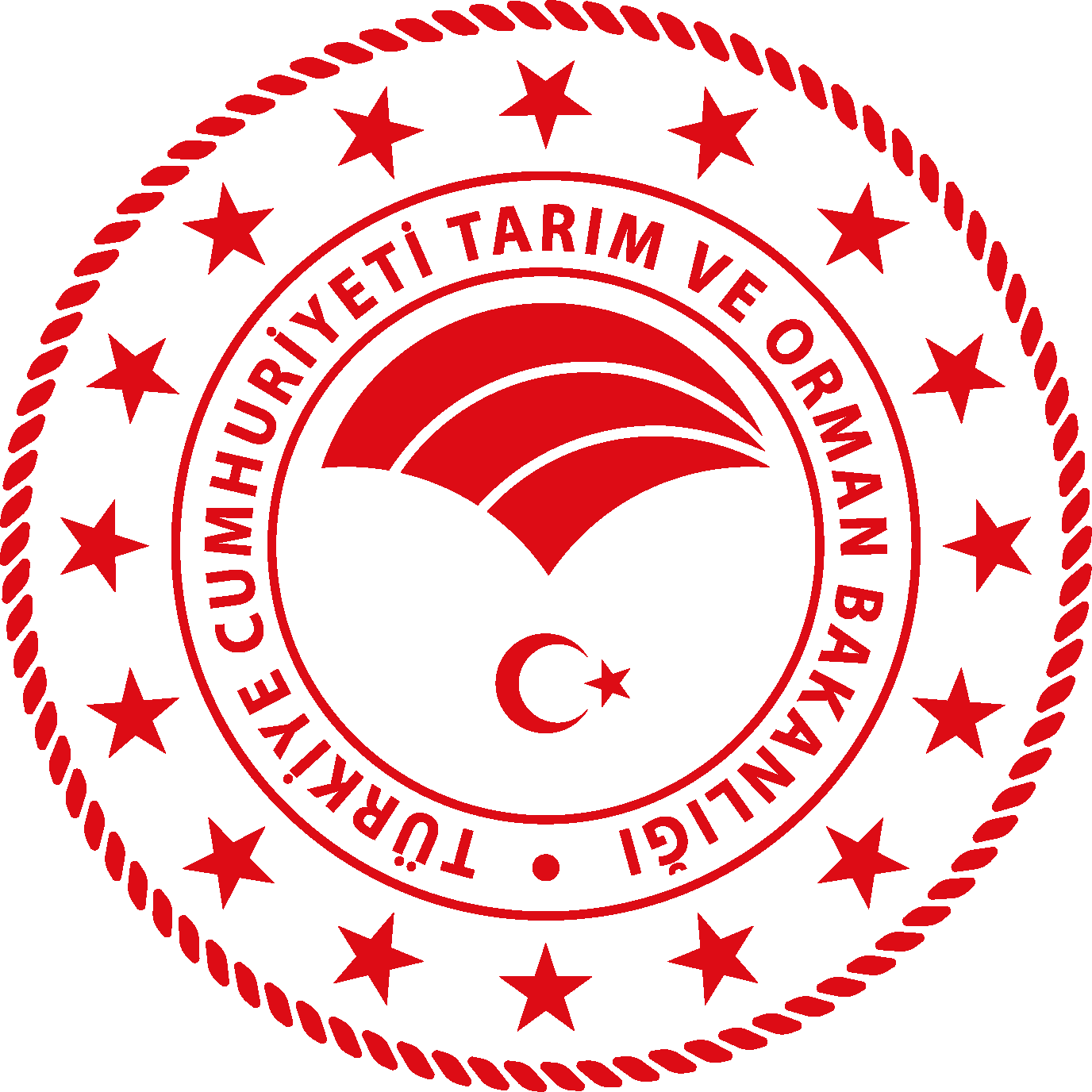 İŞÇİ STATÜSÜNDEKİ PERSONELİN AÇIKTAN ATAMA VE YER DEĞİŞİKLİĞİNE DAİR İŞ VE İŞLEMLERİ
Personel Genel Müdürlüğü
İlk Defa İşe Alınacak İşçiler
Bakanlığımızda boş bulunan sürekli işçi kadroları için 2 sayılı Genel Kadro ve Usulü Hakkında Cumhurbaşkanlığı Kararnamesi gereği Cumhurbaşkanlığından açıktan atama izni alınır;
Geçici İşçiler için ise Hazine ve Maliye Bakanlığı tarafından verilen izin ile açıktan atama yapılır ve her takvim yılı için çalışma sürelerini belirlemek amacıyla vize ettirilir.
Açıktan atama izni alınan boş sürekli işçi kadrolarına atanacaklar 09.08.2009 tarih ve 27314 sayılı Resmi Gazete’de yayımlanan “Kamu Kurum ve Kuruluşlarına İşçi Alınmasında Uygulanacak Usul Ve Esaslar Hakkında Yönetmelik” gereği İŞKUR aracılığı ile işe alınırlar.
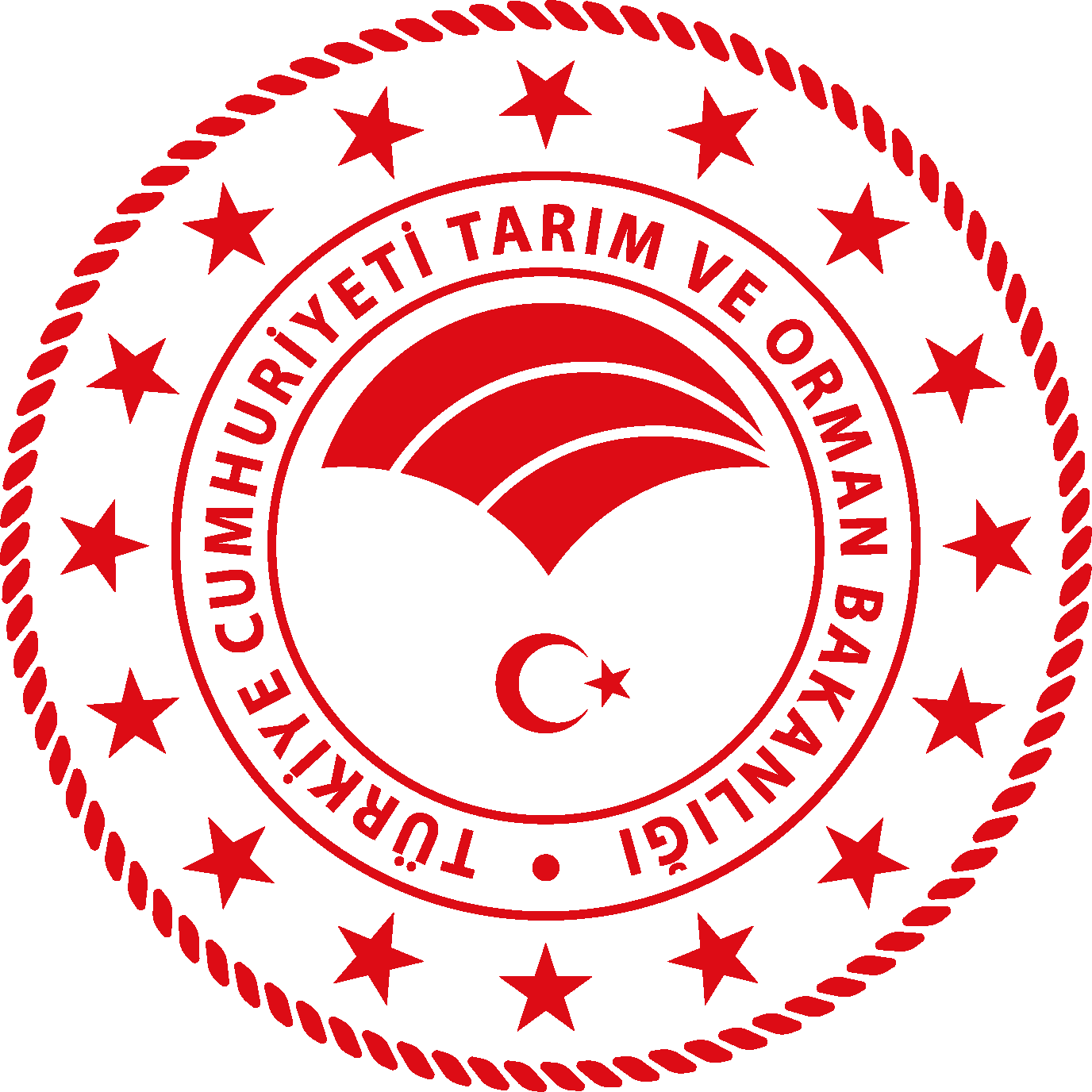 İŞÇİ STATÜSÜNDEKİ PERSONELİN AÇIKTAN ATAMA VE YER DEĞİŞİKLİĞİNE DAİR İŞ VE İŞLEMLERİ
Personel Genel Müdürlüğü
Cumhurbaşkanlığının iznine tâbi olmayan atamalar
4857 sayılı İş Kanunun 30 uncu maddesine göre il genelindeki işyerlerinde çalışan işçilerin 51 ve daha fazla olması durumunda  % 4 engelli ve % 2 eski hükümlü veya Terörle Mücadelede Malul Sayılmayacak Şekilde Yaralananların çalıştırılması zorunlu kılınmıştır. Eksik olması durumunda Türkiye İş Kurumu İl Müdürlükleri tarafından idari para cezası uygulanmaktadır. 
Engelli işçi kontenjanından atanacaklar 09.08.2009 tarih ve 27314 sayılı Resmi Gazetede yayımlanan “Kamu Kurum ve Kuruluşlarına İşçi Alınmasında Uygulanacak Usul Ve Esaslar Hakkında Yönetmelik”
Eski Hükümlü kontenjanından  atanacak işçilerin ise 19.09.2009 tarih ve 27354 sayılı Resmî Gazete yayımlanan «Kamu Kurum Ve Kuruluşlarına Eski Hükümlü Veya Terörle Mücadelede Malul Sayılmayacak Şekilde Yaralananların İşçi Olarak Alınmasında Uygulanacak Usul Ve Esaslar Hakkında Yönetmelik» gereği işlemleri gerçekleştirilmektedir.
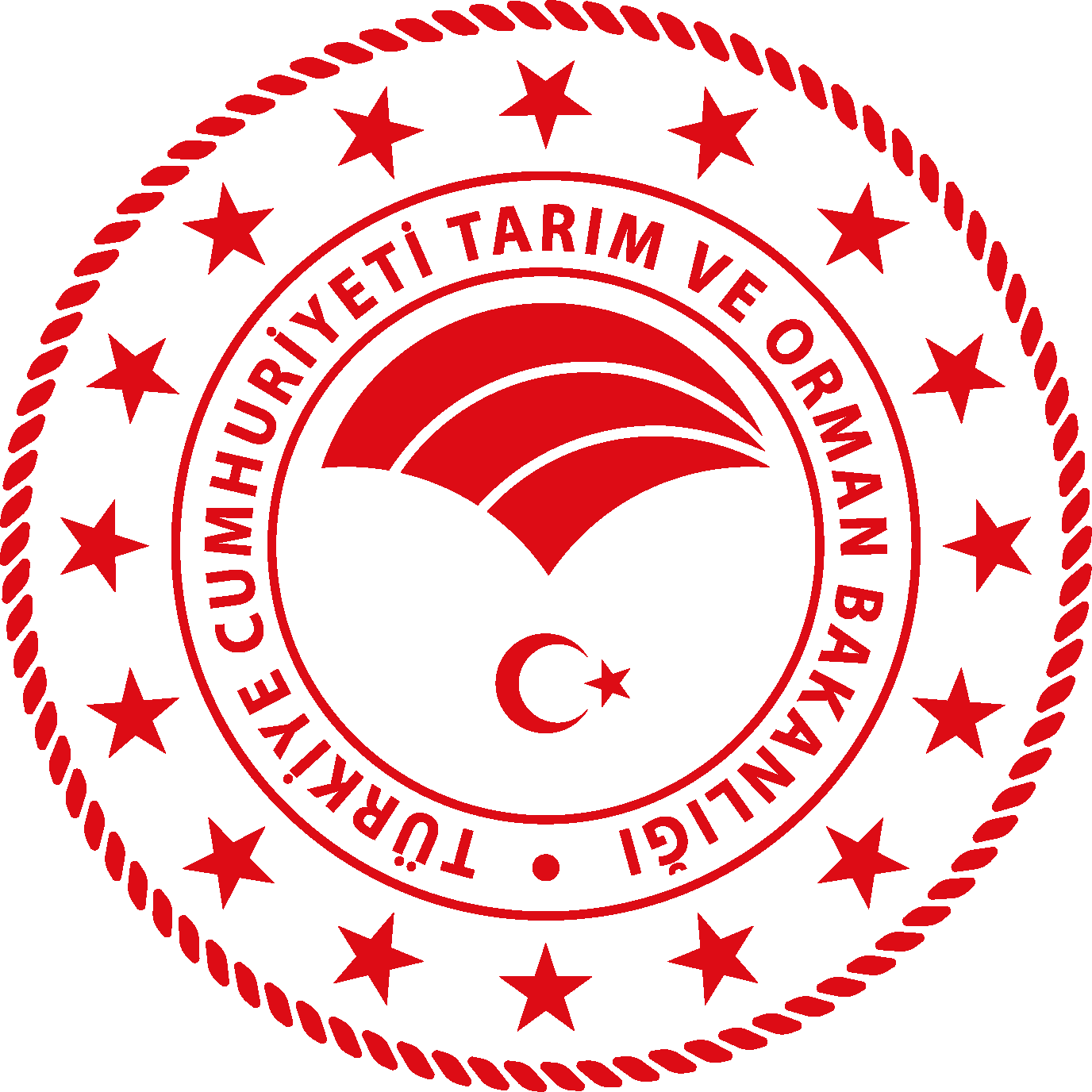 İŞÇİ STATÜSÜNDEKİ PERSONELİN AÇIKTAN ATAMA VE YER DEĞİŞİKLİĞİNE DAİR İŞ VE İŞLEMLERİ
Personel Genel Müdürlüğü
3713 sayılı Terörle Mücadele Kanununun ek 1 inci maddesi gereği Aile ve Sosyal Hizmetler Bakanlığı tarafından belirlenen hak sahiplerinin,

5510 sayılı Kanunun ek 23 üncü maddesi uyarınca Çalışma ve Sosyal Güvenlik Bakanlığı tarafından belirlen hak sahiplerinin,

   Açıktan atamaları yapılmakta olup bu atamalar Cumhurbaşkanlığının iznine tâbi olmayan atamalardır.
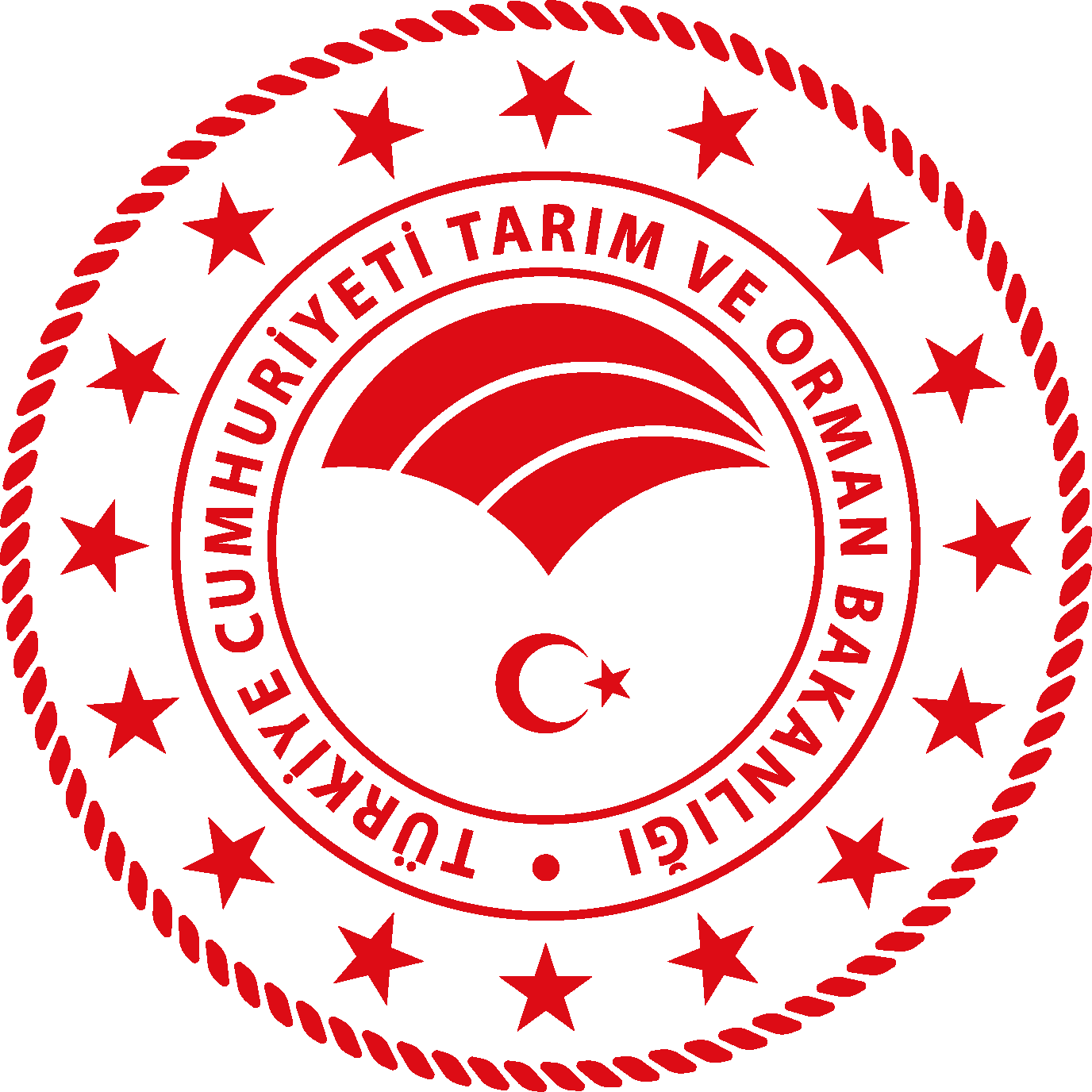 İŞÇİ STATÜSÜNDEKİ PERSONELİN AÇIKTAN ATAMA VE YER DEĞİŞİKLİĞİNE DAİR İŞ VE İŞLEMLERİ
Personel Genel Müdürlüğü
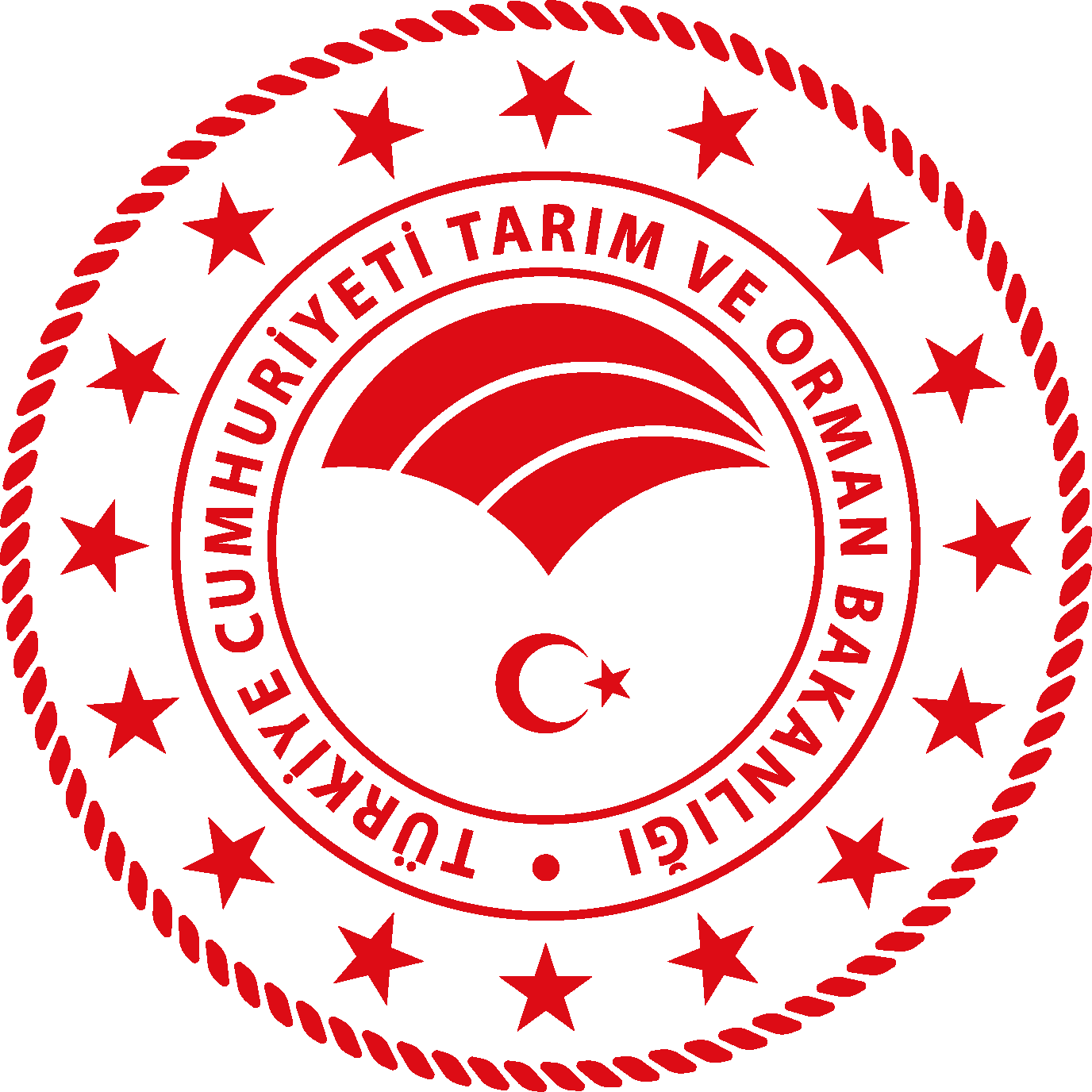 TOPLU İŞ SÖZLEŞMELERİ
Personel Genel Müdürlüğü
6356 sayılı Sendikalar ve Toplu İş Sözleşmesi Kanunu gereği Bakanlığımız merkez, taşra ve döner sermaye teşkilatında çalışan 10.127 işçiden;
Bakanlığımız İl ve Kuruluş Müdürlüklerinde çalışan mevcut 8.867 işçi adına TARIM-İŞ Sendikası ile ,
Doğa Koruma ve Milli Parklar Genel Müdürlüğüne bağlı Bölge Müdürlüklerinde çalışan 1.260 işçi adına ÖZ ORMAN-İŞ Sendikası ile,
     toplu iş sözleşmeleri imzalanmış olup iki yılda bir yapılmaktadır.
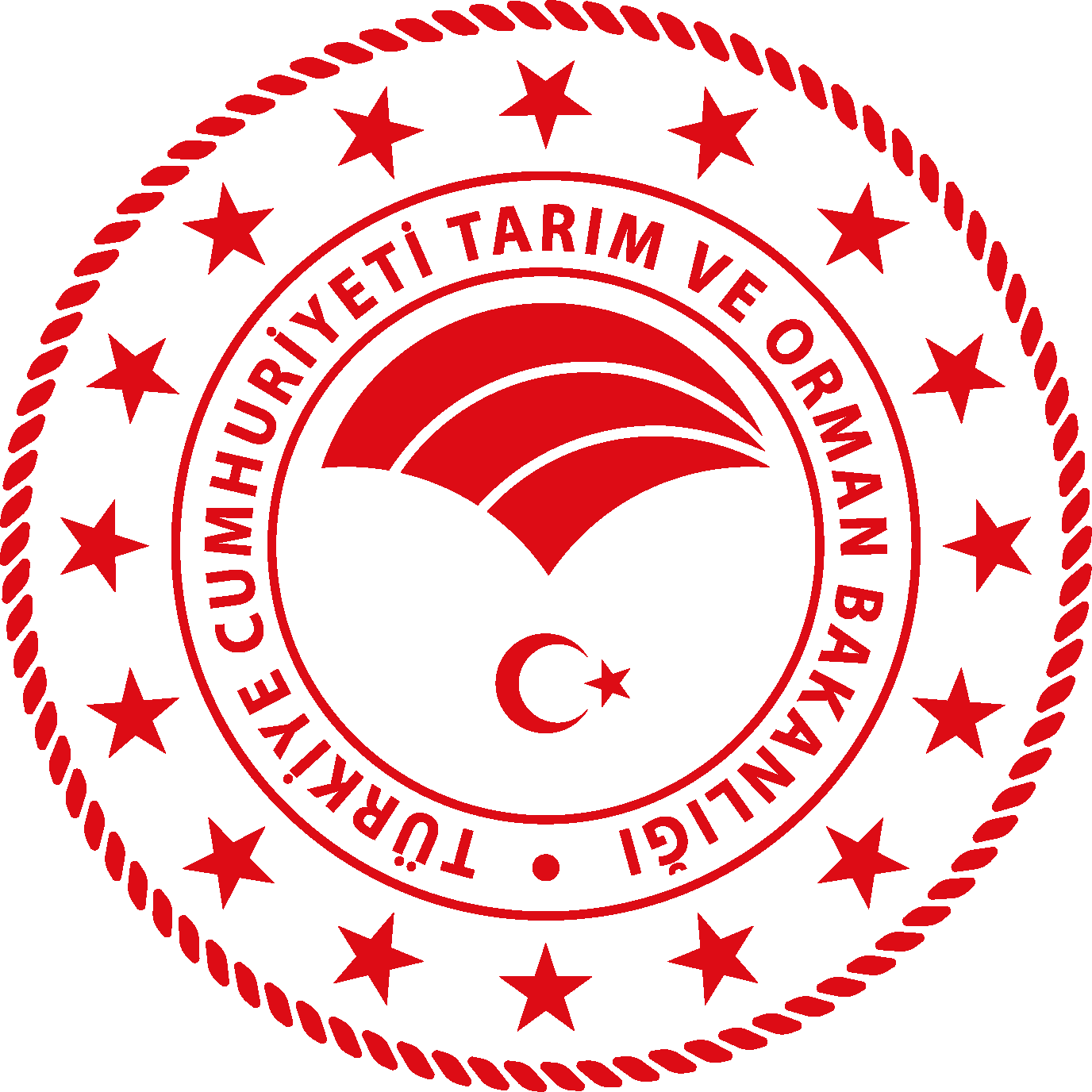 TOPLU İŞ SÖZLEŞMELERİ
Personel Genel Müdürlüğü
Gözetim Altına Alınma, Tutukluluk ve Mahkûmiyet Halinde Fesih ve Tekrar İşe Başlatma
İşçi herhangi bir suçla tutuklandığı ve tutukluluğu 4857 sayılı İş Kanunu’nun 17. maddesindeki bildirim önellerini aştığı takdirde iş sözleşmesi münfesih sayılır, bu süreyi aşmadığı takdirde işçi tutuklu kaldığı süre kadar ücretsiz izinli sayılır.
Tutukluluğu veya gözetim altına alınma süreci devam ederken Tutukluluğun; 90 gün içerisinde Kovuşturmaya yer olmadığı, Son tahkikatın açılmasına gerek olmadığı, Beraat kararı verilmesi, Kamu davasının düşmesi veya ortadan kalkması hallerinde, bu tarihten itibaren bir hafta içinde başvurması halinde işe tekrar alınır. 90 günden sonra yapılan başvuru halinde boş yer var ise işe alınırlar. 
Mahkemenin neticesinde 6 aydan fazla ceza alıp cezaları ertelenen, affedilen veya paraya çevrilenlerin altı aydan önce tahliye edilmesi halinde işçinin bu tarihten itibaren bir hafta içinde başvurması durumunda da tekrar işe alınırlar. Ancak mahkumiyet veya tutukluluk altı aydan fazla sürmüşse işe alınamaz. Yüz kızartıcı, sabotaj, ülkenin bütünlüğüne ve güvenliğine karşı suç işlenmiş bu nedenle tutuklanmış ve mahkum olmuşsa işe alınmaz.
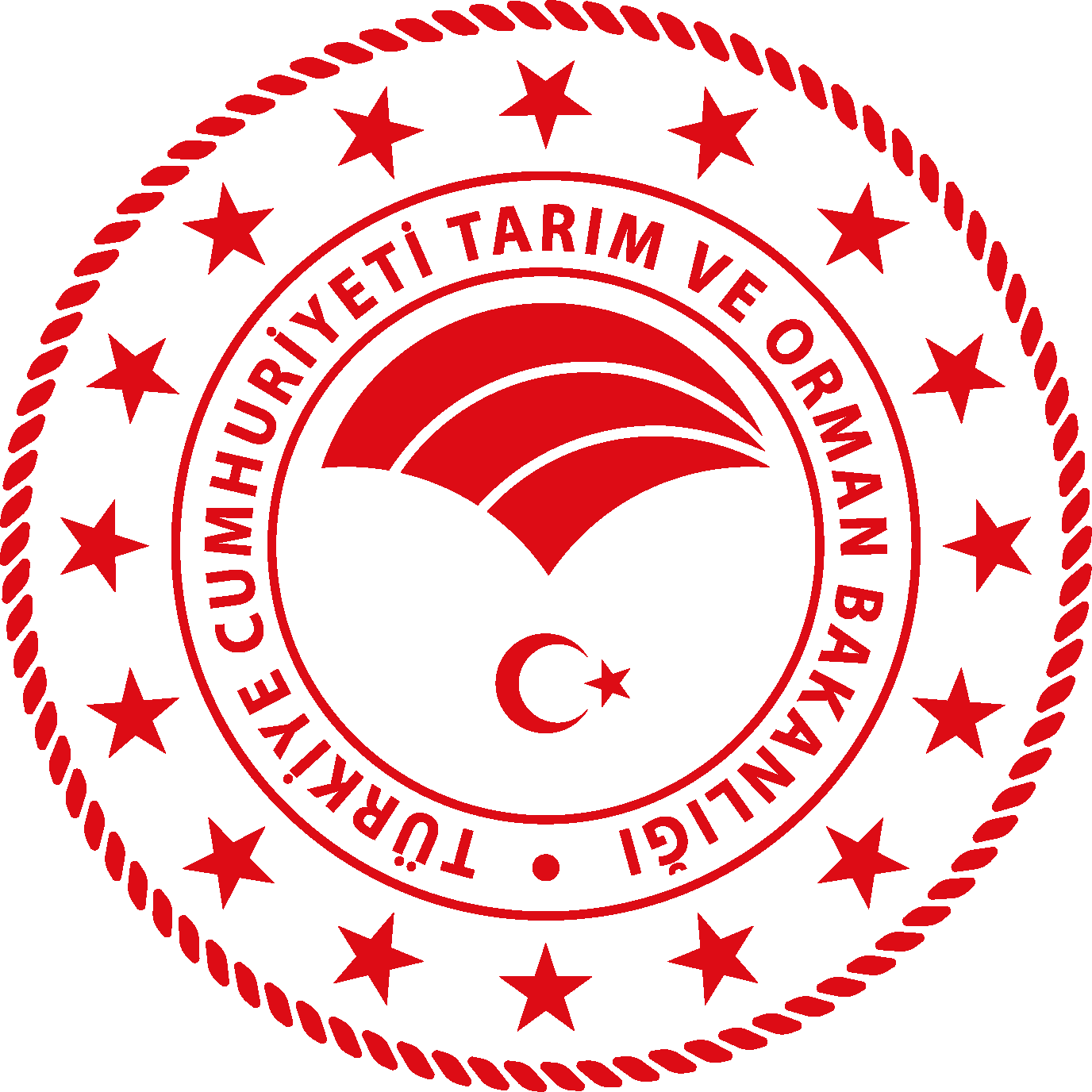 TOPLU İŞ SÖZLEŞMELERİ
Personel Genel Müdürlüğü
İş ve İşyeri Değişikliği
Görülen işin niteliğinde  benzerlik olmak şartı ile işçilerin aynı işverene bağlı başka işyerlerine işverence nakledilmeleri mümkündür.
İşçilerin belediye sınırları dışında (Büyükşehir belediyesi olan yerlerde Büyükşehir belediyesi sınırları dışında) işverene bağlı başka işyerlerine daimi olarak nakledilmelerine rıza göstermemeleri halinde iş sözleşmeleri feshedilir. İş sözleşmeleri feshedilen işçiler 4857 Sayılı Kanunun ilgili maddelerine göre iş sözleşmesini fesih etmiş sayılır.
Gerek kendi isteği ile ve gerekse işverence lüzum görülmesi halinde yapılacak nakillerde işçilerin ücretinde bir azaltma yapılamaz.
Belediye hudutları dışındaki işyerlerine nakledilen işçilere 15 gün ücretli yol izni verilir.
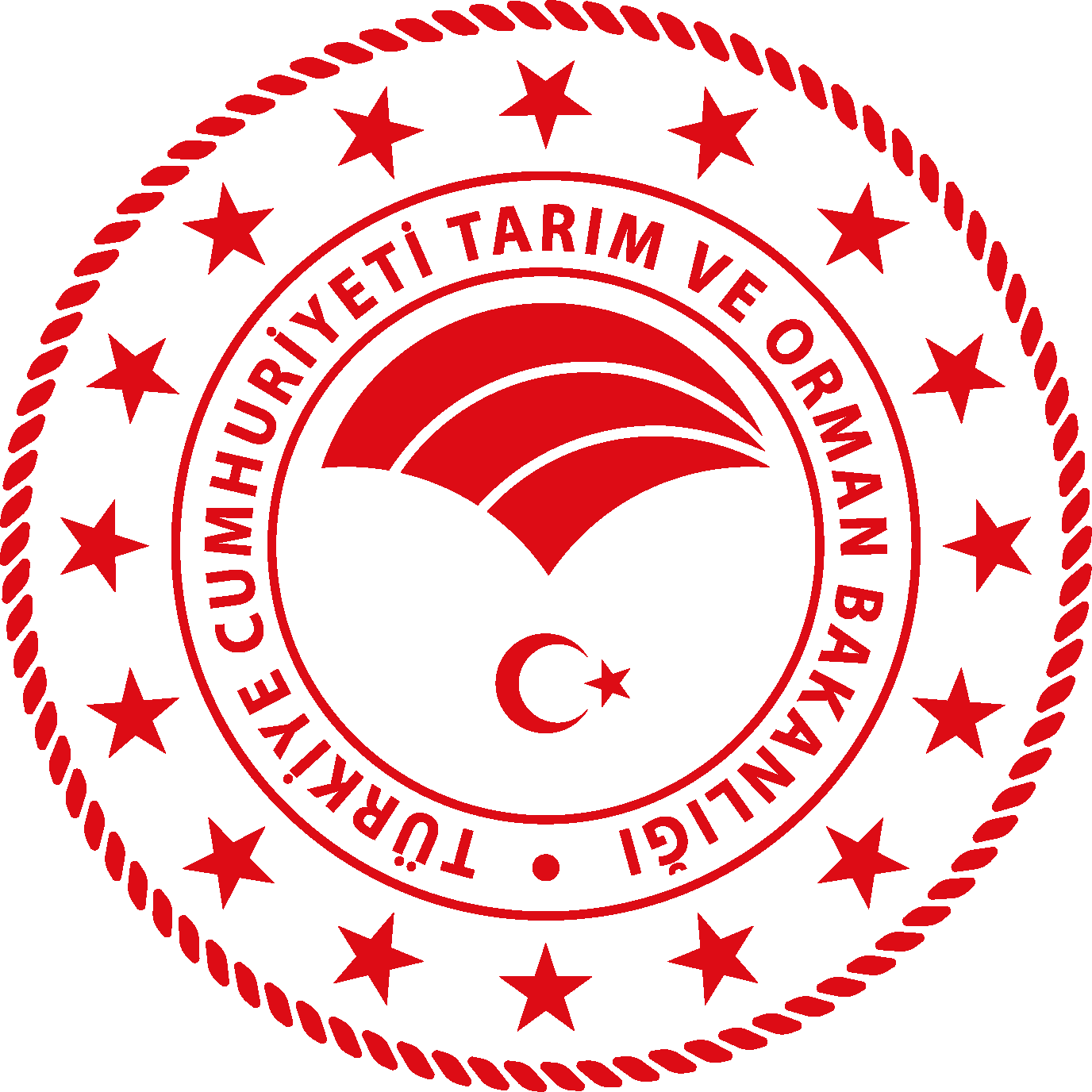 TOPLU İŞ SÖZLEŞMELERİ
Personel Genel Müdürlüğü
İşçiler, ilk  işe alındıklarında  mahallinden ve işyerlerinin ihtiyaçlarına göre alındıkları için, başka işyerlerine tayin edilmeleri daha çok zaruret durumlarında yapılmaktadır.
Eş durumu,
Sağlık raporu,
Çocukların okul durumu,
İş yerinde disiplini bozucu davranışlarda bulunması gibi benzeri durumlarda işyerinin talebi ile veya İş yerinin ihtiyaç fazlası olarak bildirmesi,
İşçinin kendi isteği ve işyerinin muvafakat bildirmesi ile yapılmaktadır.
İşçi statüsünde istihdam edilen personelin, bir kamu kurum ve kuruluşundan diğer kamu kurum ve kuruluşuna naklen atanmasına ilişkin yasal düzenleme bulunmadığı sürece yapılamamaktadır.
Kamu Kurum ve Kuruluşlarında görev yapan işçilerinden taleplerde bulunanların  Kurumlararası Geçici Görevlendirme işlemleri 375 sayılı KHK’nın 25 inci maddesi kapsamında değerlendirilmektedir.
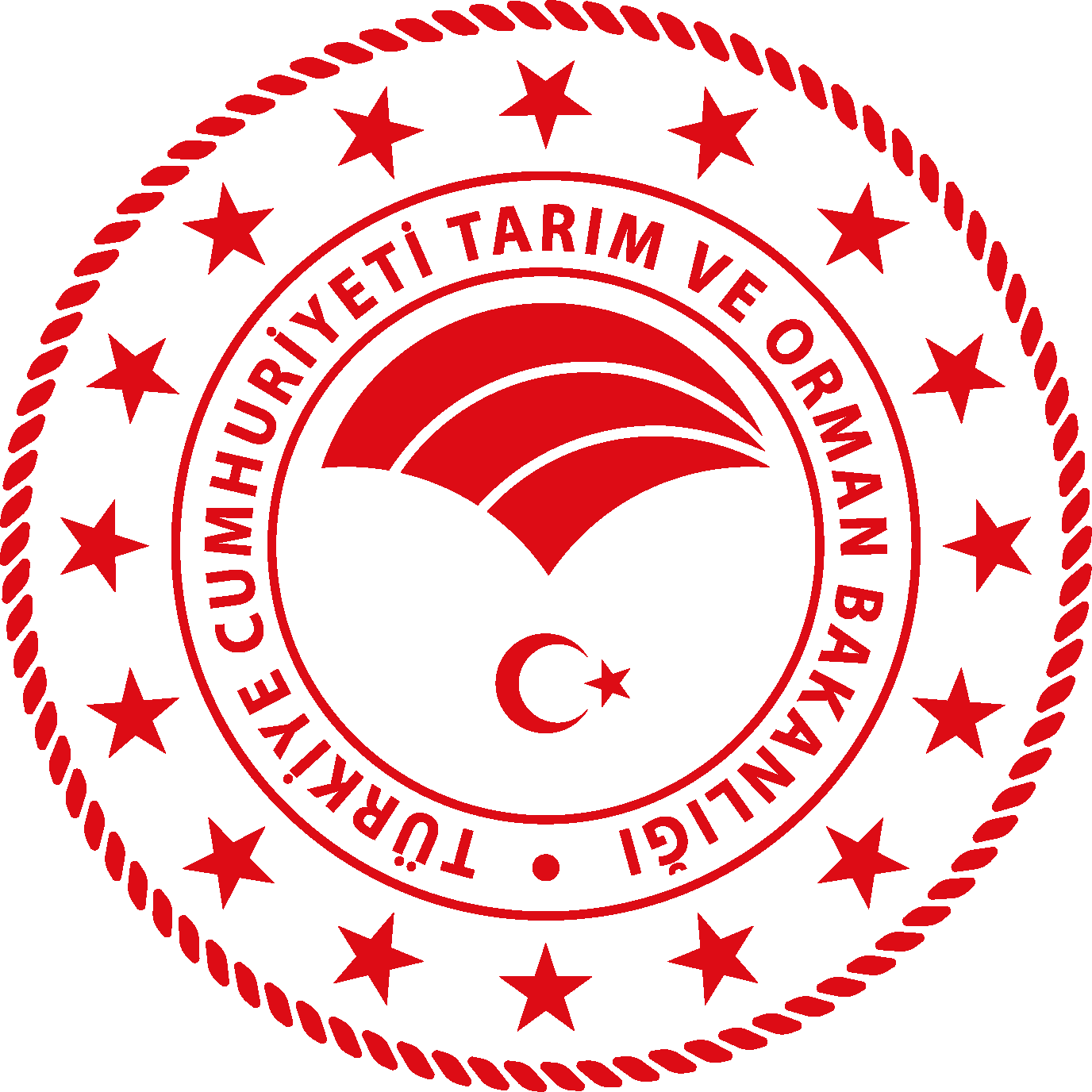 TOPLU İŞ SÖZLEŞMELERİ
Personel Genel Müdürlüğü
Pozisyon Değişikliği ve Pozisyon Değiştiren İşçilerin İntibakı;
İşveren, gerekli şartları taşımaları halinde işçilerin; ünvan standardizasyonunu gösteren listede belirtilen pozisyondan aynı liste içindeki boş pozisyonlara ünvan değişikliği yapabilir. Ünvan değişikliği yapılan işçinin aldığı ünvana göre yeni grubuna intibak ettirilir.
Mülga Köy Hizmetleri Genel Müdürlüğü işçileri adına (TARIM-İŞ T.İ.S. ek-6) listede belirtilen pozisyon aralığındaki dereceye yapılan unvan değişikliğinde; atanacağı derece yüksek ise gündeliğine uygun lehteki  kademeye , derece düşük ise gündeliğine yakın kademeye veya kendi gündeliği muhafaza edilerek intibak ettirilir.
Öz Orman İş Sendikasının taraf olduğu işyerlerinde bir alt grubun herhangi bir pozisyonunda çalışmakta iken, işverenden herhangi bir münhal (boş) bulunan bir üst grubun herhangi bir pozisyonuna geçen işçi geçtiği grup ve pozisyonun Ek 2’deki taban yevmiyelerinin arasındaki fark almakta olduğu ücretine ilave edilir.
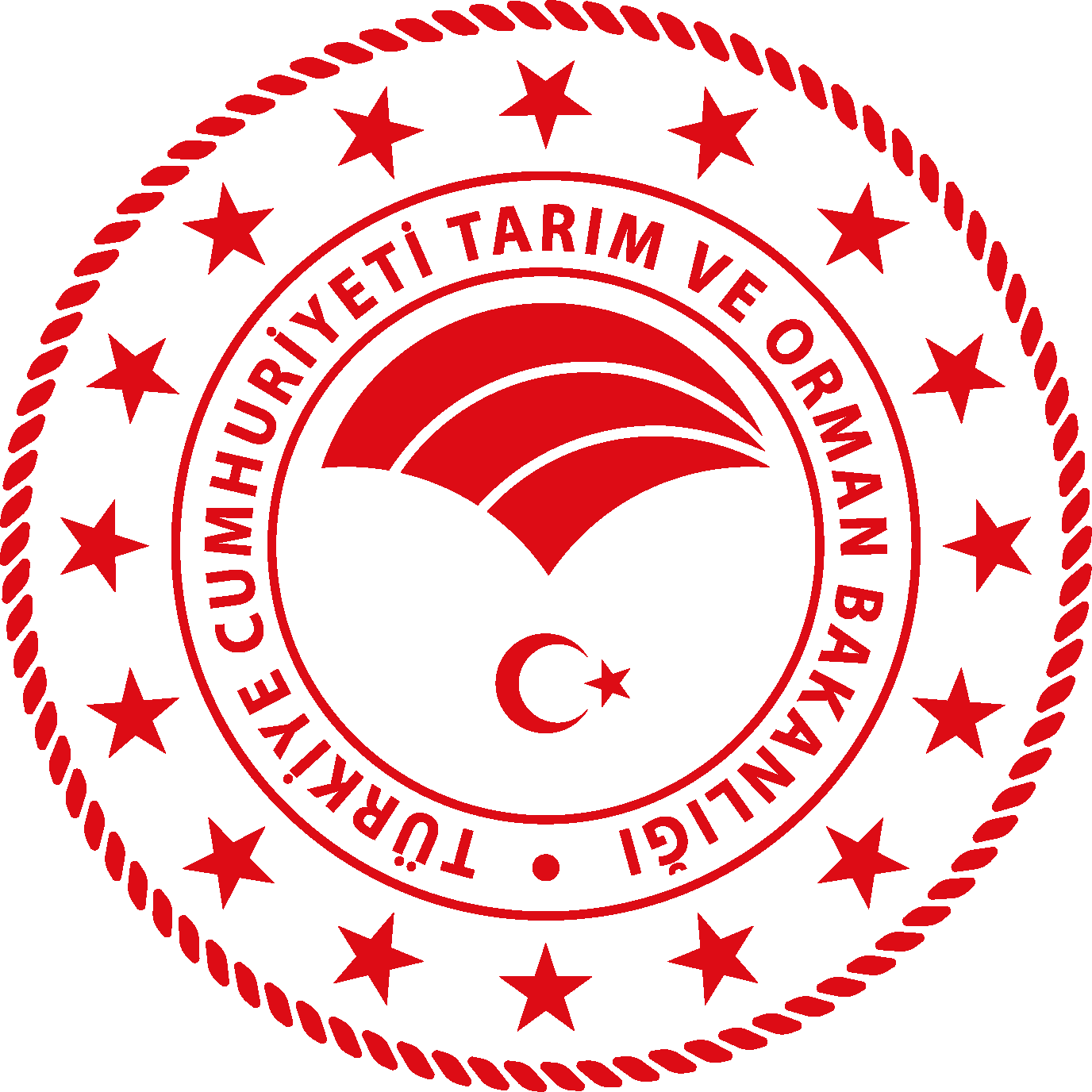 TOPLU İŞ SÖZLEŞMELERİ
Personel Genel Müdürlüğü
Fazla Çalışmalar;
Tarım İş Sendikasının taraf olduğu işyerlerinde haftalık çalışma süresi 40 saattir.
Öz Orman İş Sendikasının taraf olduğu işyerlerinde haftalık çalışma süresi 45 saattir.
Fazla Çalışma: T.İ.S.’ e tabi işçilerin Cumartesi günü dahil haftalık 45 saati aşan çalışmalar fazla çalışma olup 40 ile 45 saat arası yapılan çalışmalar fazla sürelerle çalışmadır. Fazla çalışma süresi Yıllık toplam 270 saatten fazla olamaz. Fazla çalışmalar işçinin yazılı isteği üzerine izin olarak kullandırılabilir. Fazla sürelerle çalışma veya fazla çalışma karşılığında serbest zaman, fazla sürelerle çalışma veya fazla çalışma ücreti oranında artırılarak uygulanır.  
İşçinin izin kullanmak istemediği hallerde ise fazla çalışma karşılığı ücreti ödenir.
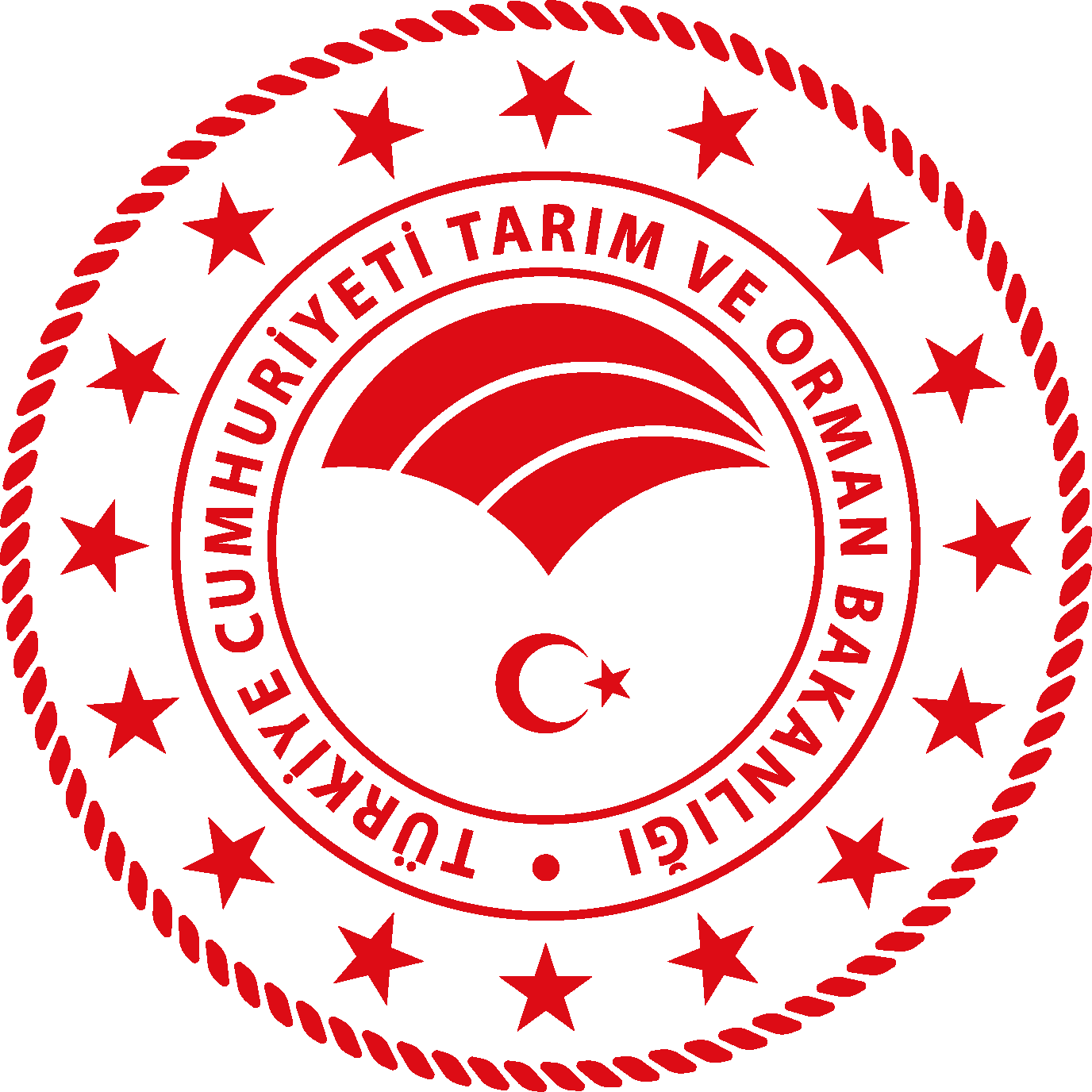 TOPLU İŞ SÖZLEŞMELERİ
Personel Genel Müdürlüğü
Pazar, Bayram ve Resmi Tatil Günlerinde Yapılan Çalışmalar;

Tatil günlerinde çalıştırılan işçilerin haftanın diğer günlerinde izin kullandırılmadığı hallerde normal yevmiyeleri dahil toplam üç yevmiye üzerinden hesaplanarak ücret olarak ödenmesi gerekmektedir.

Geçici görevli çalıştırılan işçilerin bu tür yaptığı çalışmaları karşılığı ücretleri, kendi özlük haklarının bulunduğu, maaşını aldığı işyerince ödenmesi gerekmektedir.
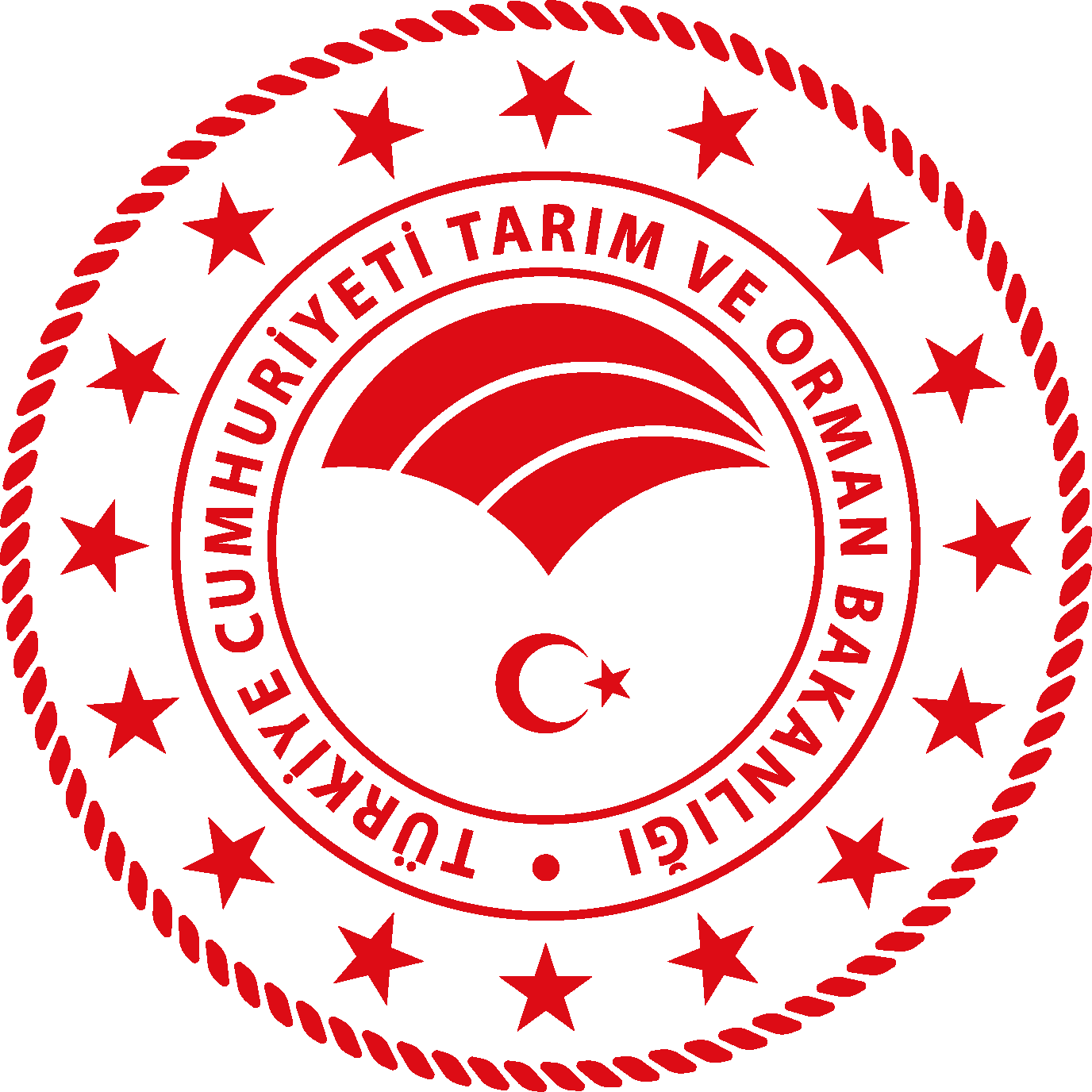 TOPLU İŞ SÖZLEŞMELERİ
Personel Genel Müdürlüğü
Kademe Terfii
Daimi işçilere her yıl Mart ayında, ücret skalasında bir kademe ilerlemesi verilir. 30 gün ve daha fazla ücretsiz izin alan işçiler ile işyeri disiplin kurulu kararıyla yıl içinde üst üste iki defa yevmiye kesimi cezası alan işçilere kademe terfii uygulanmaz.
   İşe yeni alman daimî işçilere deneme süresini doldurduktan sonraki ilk mart ayında ücret              skalasında bir kademe ilerlemesi verilir.
  Askerden gelen ve ücretsiz izinden dönen işçilere 1 yılını tamamladıktan sonraki takip eden Mart ayında kademe terfii yaptırılır.

Öz Orman İş Sendikasının taraf olduğu işyerlerinde Bir takvim yılında en az 170 gün çalışan işçilere her yıl 1 Mart tarihinden geçerli olmak üzere 1,00 (Bir) TL kıdem terfii verilir. Kıdem terfii işçilerin 1 Mart tarihindeki zamlı yevmiyelerine ilave edilir.
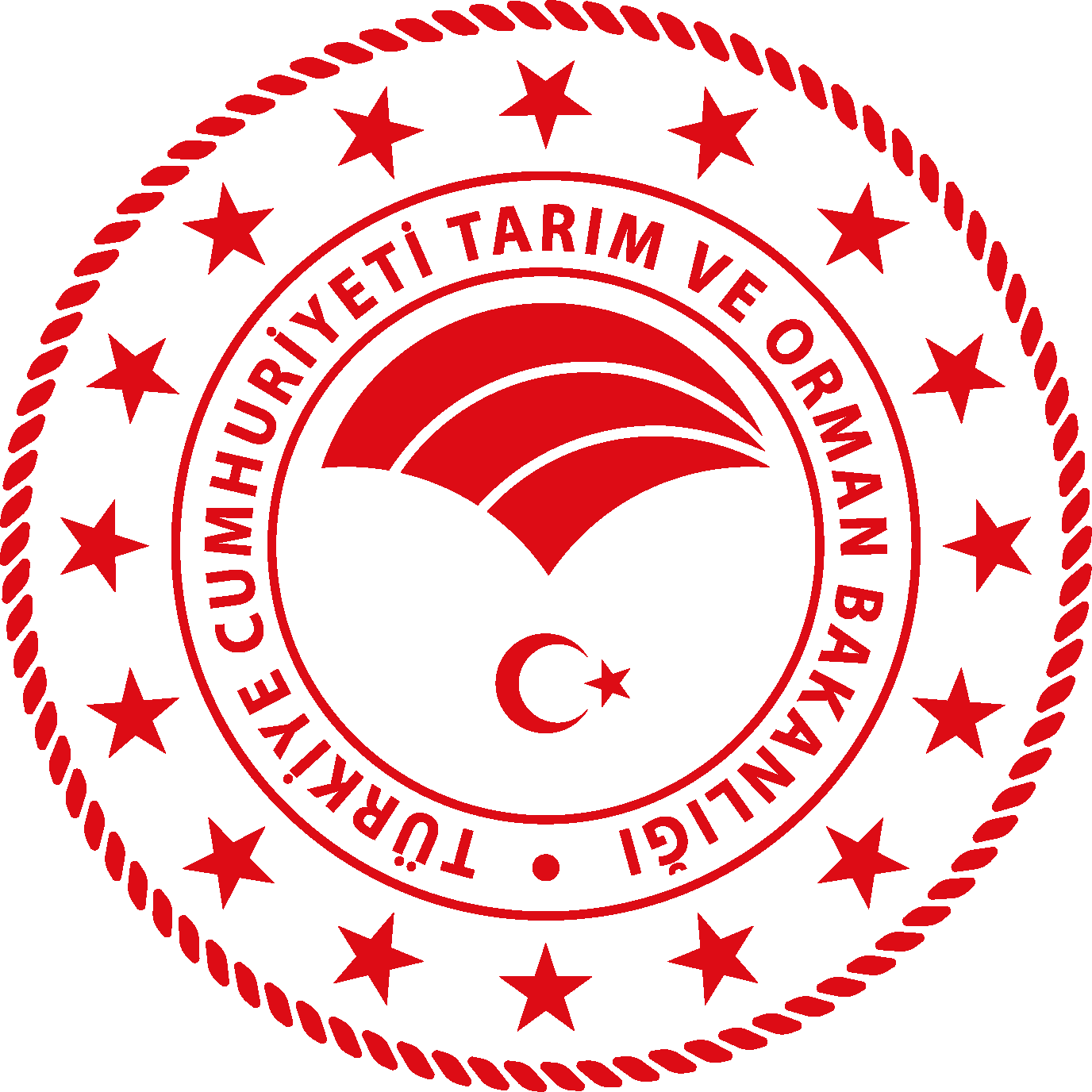 TOPLU İŞ SÖZLEŞMELERİ
Personel Genel Müdürlüğü
İlave Tediye ve İkramiyeler
 İşçilere her yıl, çalıştıkları süreyle orantılı olarak, Bakanlar kurulunun belirleyeceği tarihlerde 6772 sayılı Yasa gereği 52 yevmiye tutarında ilave tediye, 60 yevmiye tutarında da ikramiye verilmektedir. Bu ödeme TARIM-İş Sendikası üyesi işçilere her yıl MAYIS ayının ilk haftasında 30 günlük, Eylül ayının ilk haftasında 30 günlük, ÖZ ORMAN-İŞ Sendikası üyesi olan işçilere ise her yıl HAZİRAN ayında 30 günlük, ARALIK ayında 30 günlük olmak üzere  yapılmaktadır.

İşçilerin bu ödemelerindeki çalışma sürelerinin hesaplanmasında, kanuni ve idari izinlerle, hastalık izinleri (raporlar), hafta tatili ve genel tatil günleri çalışılmış gibi hesaba katılır.
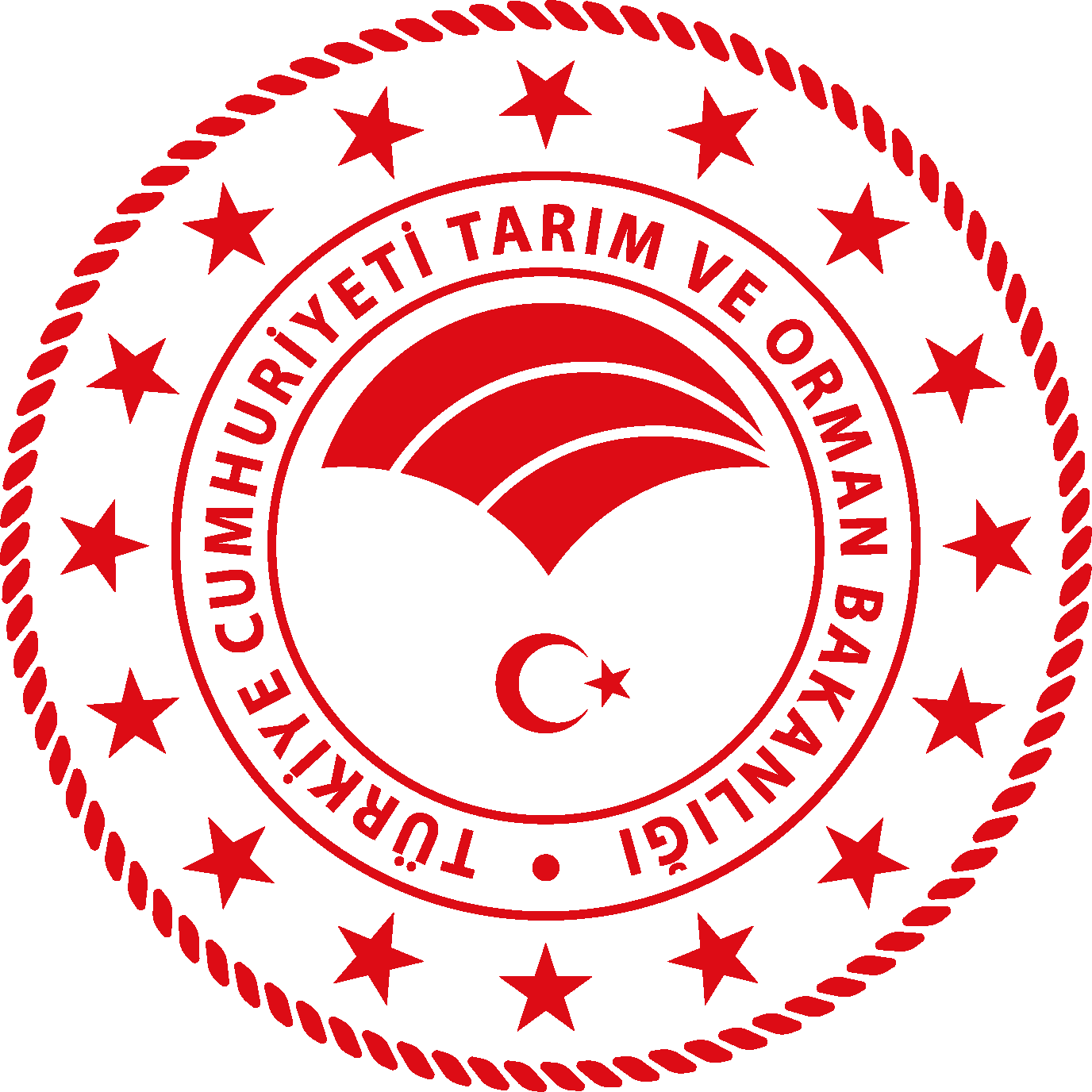 TOPLU İŞ SÖZLEŞMELERİ
Personel Genel Müdürlüğü
Harcırah ve Seyyar Görev Tazminatı
Belediye mücavir alanı dışındaki kuruluşlara tayini yapılan işçilere 6245 sayılı Harcırah Kanununa göre harcırah ödenir.

6245 sayılı Kanunun 49. maddesi gereği “asli görevleri gereği memuriyet mahalli dışında ve belirli bir görev bölgesi içinde fiilen gezici olarak görev yapan memur ve hizmetlilere seyyar görev tazminatı ödenmez” ancak asli görev konumunda olmayan yerlere gidip gelmeleri için Maliye Bakanlığından adam/gün esasında alınan seyyar görev vizeleri dahilinde ödeme yapılır.
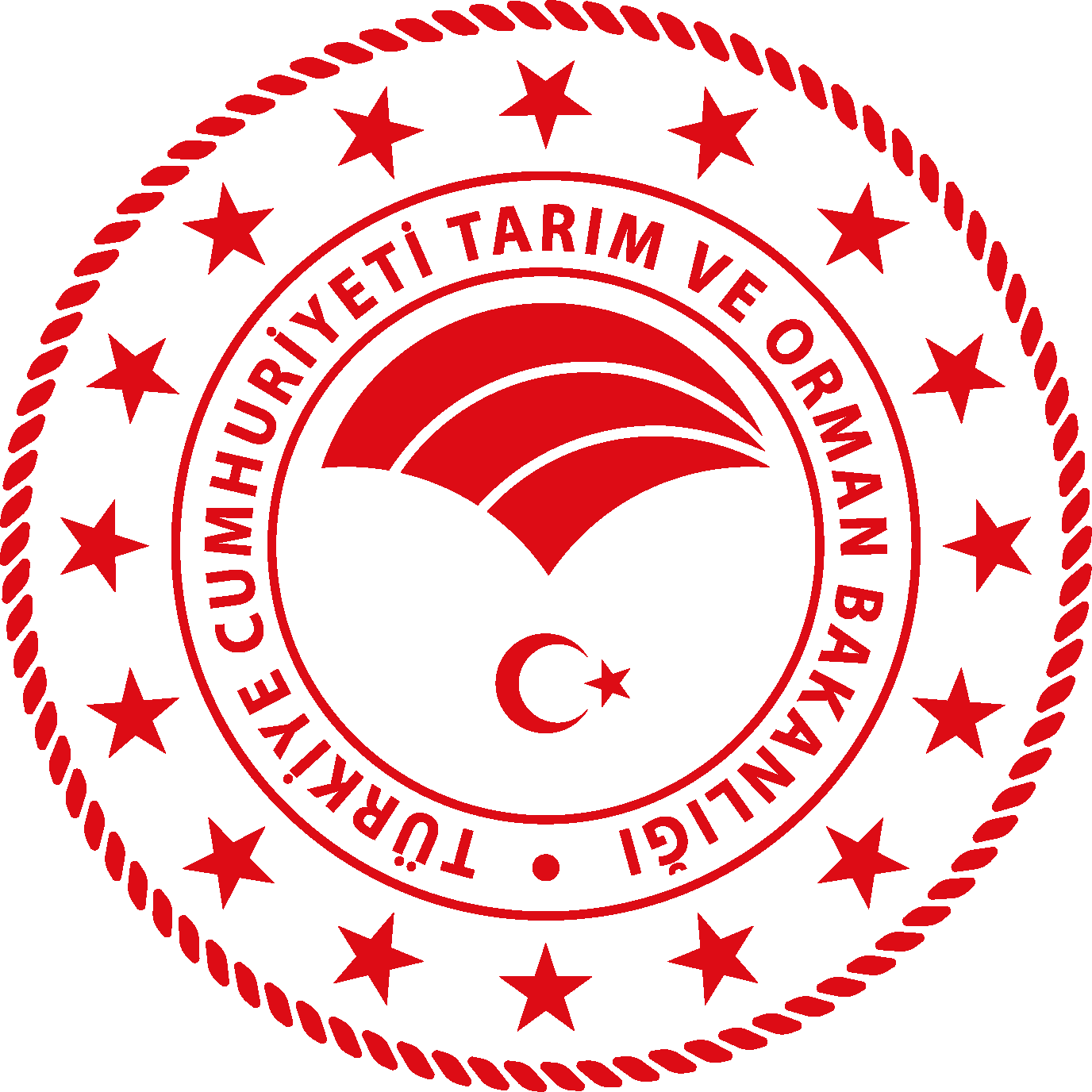 TOPLU İŞ SÖZLEŞMELERİ
Personel Genel Müdürlüğü
Ağır Hizmet, Tehlike Ve Sorumluluk Primi 
Sözleşme kapsamındaki işçilere (Mülga Köy Hizmetleri Genel Müdürlüğünden devredilen işçilere bu madde hükmü uygulanmayacaktır) fiilen yaptığı işe hiçbir ödemeyi etkilememek ve müktesep hak sayılmamak kaydıyla fiilen çalıştıkları günlerde gün başına günlük brüt çıplak ücretinin %15 oranında ağır hizmet, tehlike ve sorumluluk primi ödenir. Akdi tatil olan Cumartesi günleri ve yıllık ücretli izinde ağır hizmet, tehlike ve sorumluluk primi ödenir.

Mülga Köy Hizmetleri Genel Müdürlüğünden devredilen işçilere 11. Dönem T.İ.S.’in “Yıpranma Primi” başlıklı 98. maddesinin uygulanması devam etmektedir. Söz konusu madde ile büroda görev yapan işçilere %15, arazi, atölye vb. yerlerde çalışan işçilere %20 yıpranma primi ödenir.
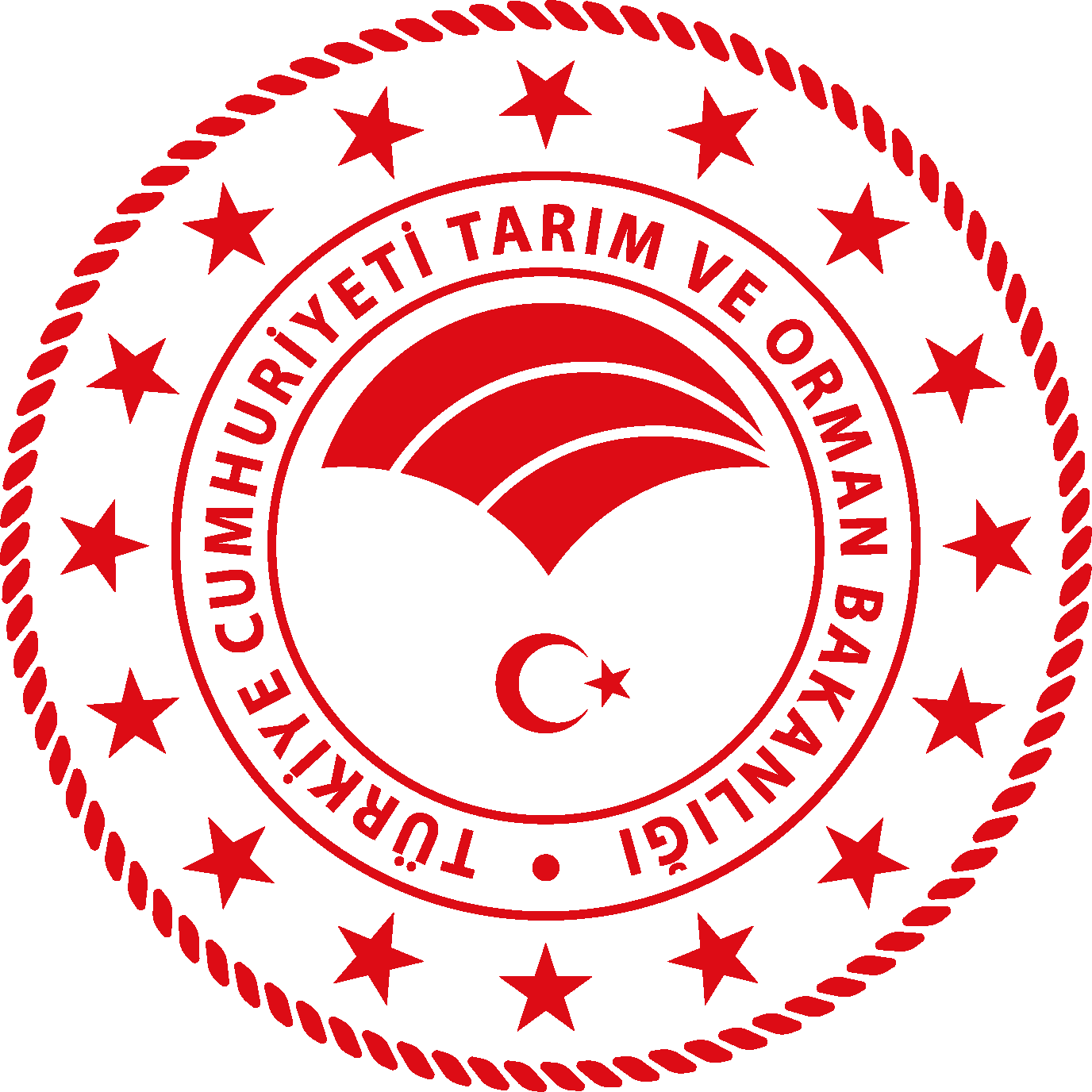 TOPLU İŞ SÖZLEŞMELERİ
Personel Genel Müdürlüğü
Sosyal Yardım
İşverence, işçilere her ay  sözleşmelerle belirlenen sosyal yardım ücreti ödenir.

   Doğum Yardımı
İşçilere yeni doğan her çocuğu için resmi tabip veya hükümet tabipliğinden tasdikli ebe raporuna veya nüfus cüzdanının tasdikli örneğine istinaden Toplu İş Sözleşmelerinde belirtilen tutarda doğum yardımı işverence yapılır.
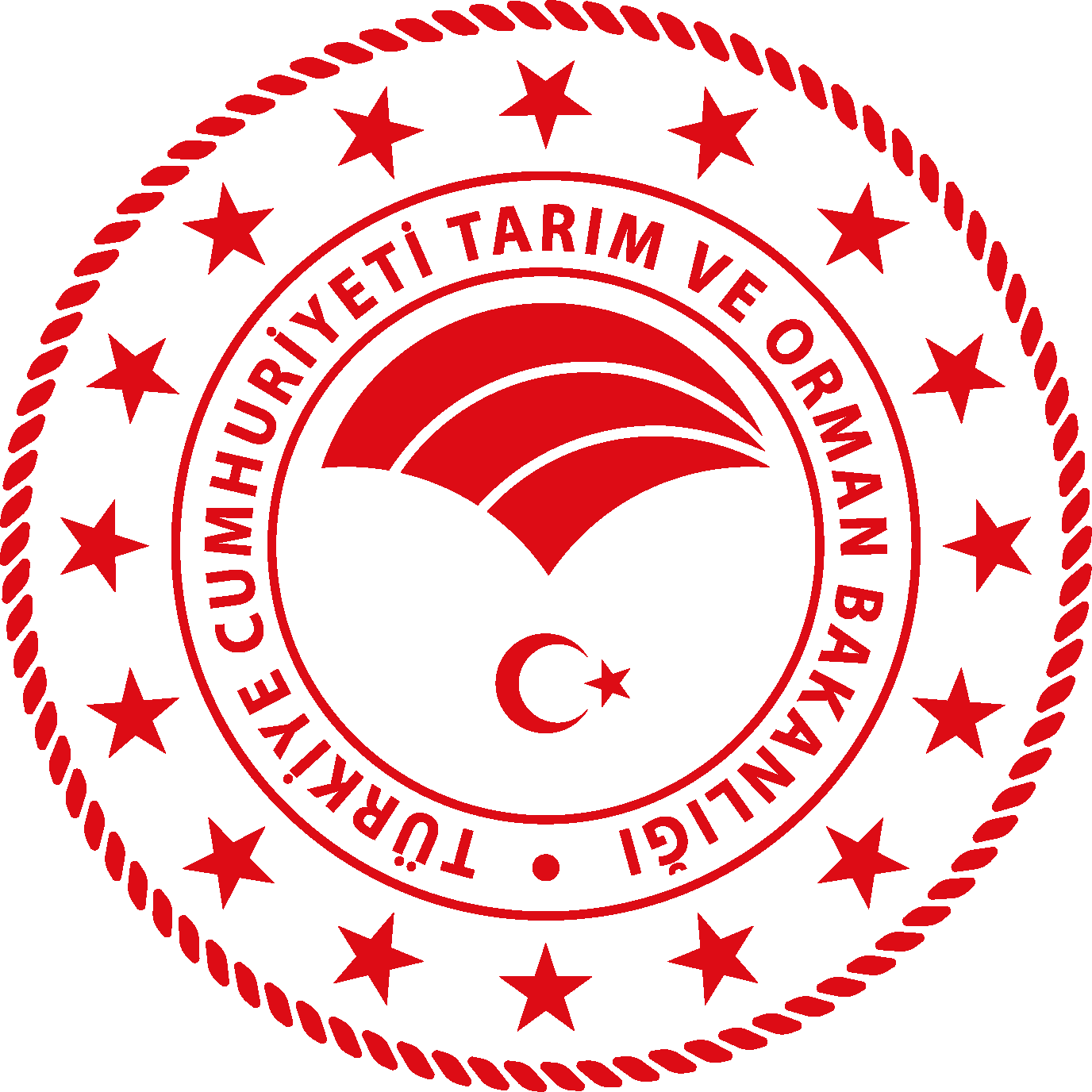 TOPLU İŞ SÖZLEŞMELERİ
Personel Genel Müdürlüğü
Yemek Yardımı
İşçilere yemek çıkarılan işyerlerimizde her gün için 2000 kalorili üç kap yemek verilir. Yemek verilemeyen işyerlerimizde ise fiilen çalışılan her gün için T.İ.S. ile belirlenen yemek ücreti ödenir. Oruç tutan, raporlu veya diyetli olan ve seyyar görevli iken yemek yiyemeyen işçilere ve yemek yardımından yıl boyunca yararlanmayacağını işverene, işverenin belirleyeceği tarihlerde yazılı olarak bildirenlere yıl boyunca çalışılan her gün için ödemeleri nakdi yapılır.

Günlük çalışma süresi ara dinlenme dahil 12 saat olan işçilere, iki öğün yemek bedeli ödenir.
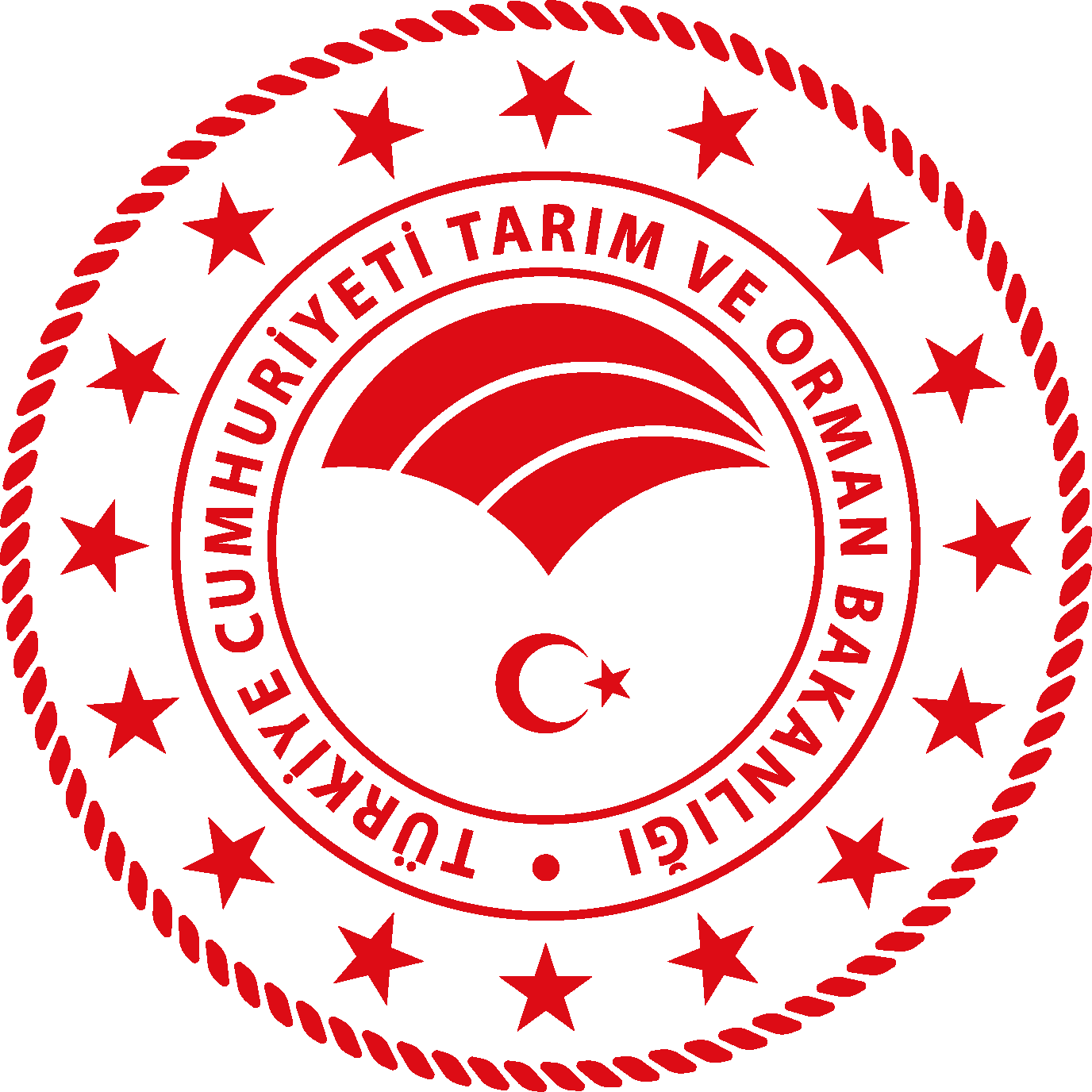 TOPLU İŞ SÖZLEŞMELERİ
Personel Genel Müdürlüğü
Ek Ödeme
İşçilere müktesep hak sayılmamak ve başka bir ödemeyi etkilememek kaydıyla, yılda bir defa Mayıs ayında ek ödeme yapılmaktadır. Bu ödeme yıl içinde çalışılan süre ile orantılı olarak ödenir.
   Süt ve Yoğurt Yardımı
İlaçlama laboratuvarlarında, kaynakhane, matbaa ve benzeri işyerlerinde zehirleyici işlerde çalışanlara her gün için ½ (yarım) kg süt veya yoğurt yardımı yapılır.
   Giyim Yardımı
T.İ.S.’de belirlenen ücret üzerinden en geç Aralık ayına kadar ödenir. Giyim yardımının, koruyucu malzeme yardımıyla karıştırılmaması gerekir. Bu husus sözleşmenin koruyucu malzeme cetvelinde belirlenen, miatlı olarak fiilen yapılan işe göre nakdi ödenmeyip ayni(eşyanın kendisi) olarak verilmektedir.
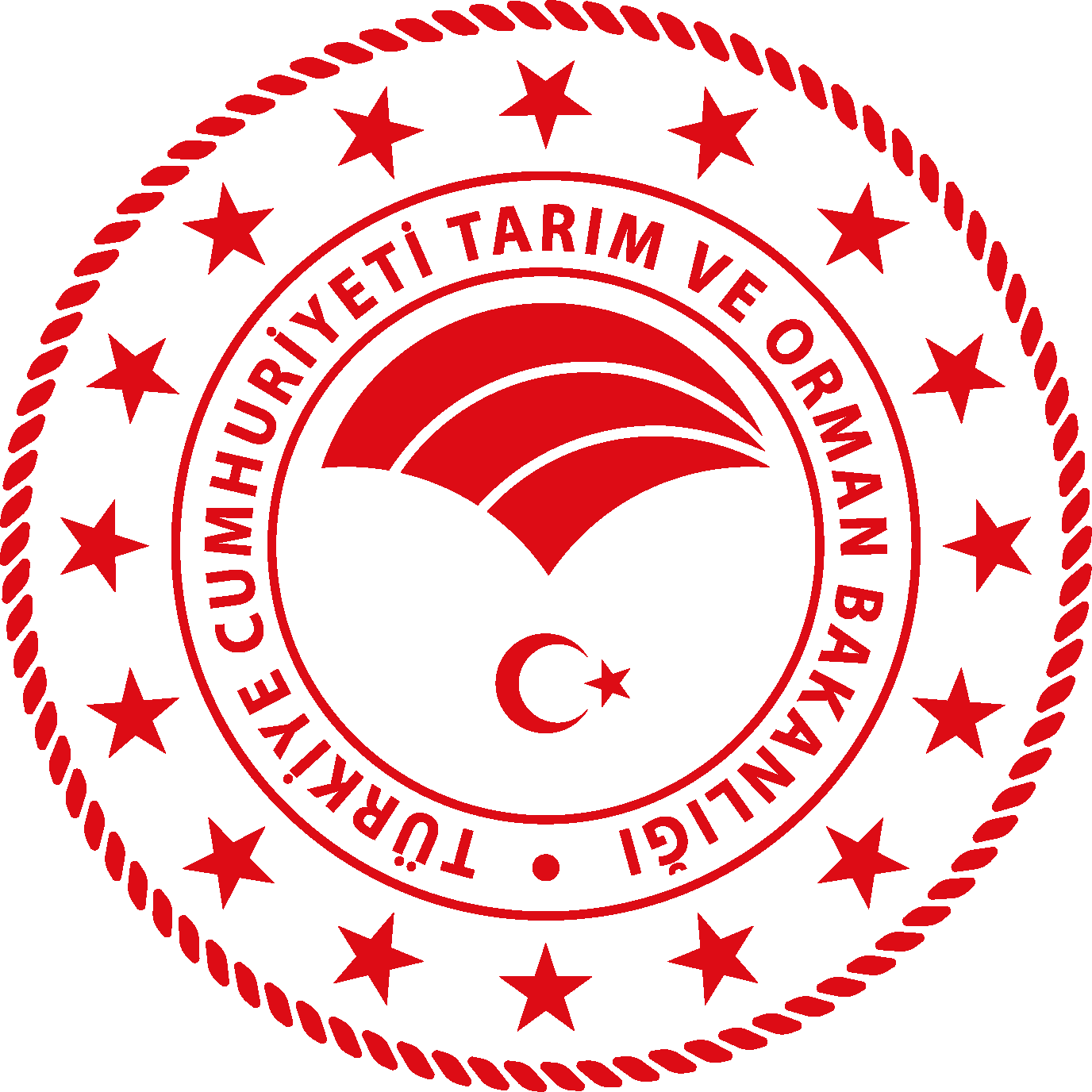 TOPLU İŞ SÖZLEŞMELERİ
Personel Genel Müdürlüğü
Servis Aracı
İşveren, varsa servis araçlarından işçileri işe geliş ve gidişlerinde imkanlar dahilinde  yararlandırır.
İşyerinde çalışan memurların çocukları servis araçlarından yararlanıyor iseler işçilerin okuyan çocukları da servis araçlarından yararlandırılırlar.
Servis güzergahı, işyeri sendika temsilcilerinin görüşü de alınarak işverence tespit edilir.
İşyerlerinde servis temin edilememesi durumunda bu işyerlerinde çalışan işçilerin işe gidip gelmelerini temin için çalıştıkları günlere münhasır olmak Toplu İş Sözleşmelerinde yer alan vasıta ücreti ödenir. Bu yardım toplu iş sözleşmesinin ikinci yılının birinci ve ikinci altı aylarında ücret zammı oranında ve ücretin zamlandığı tarih itibariyle arttırılarak ödenecektir.
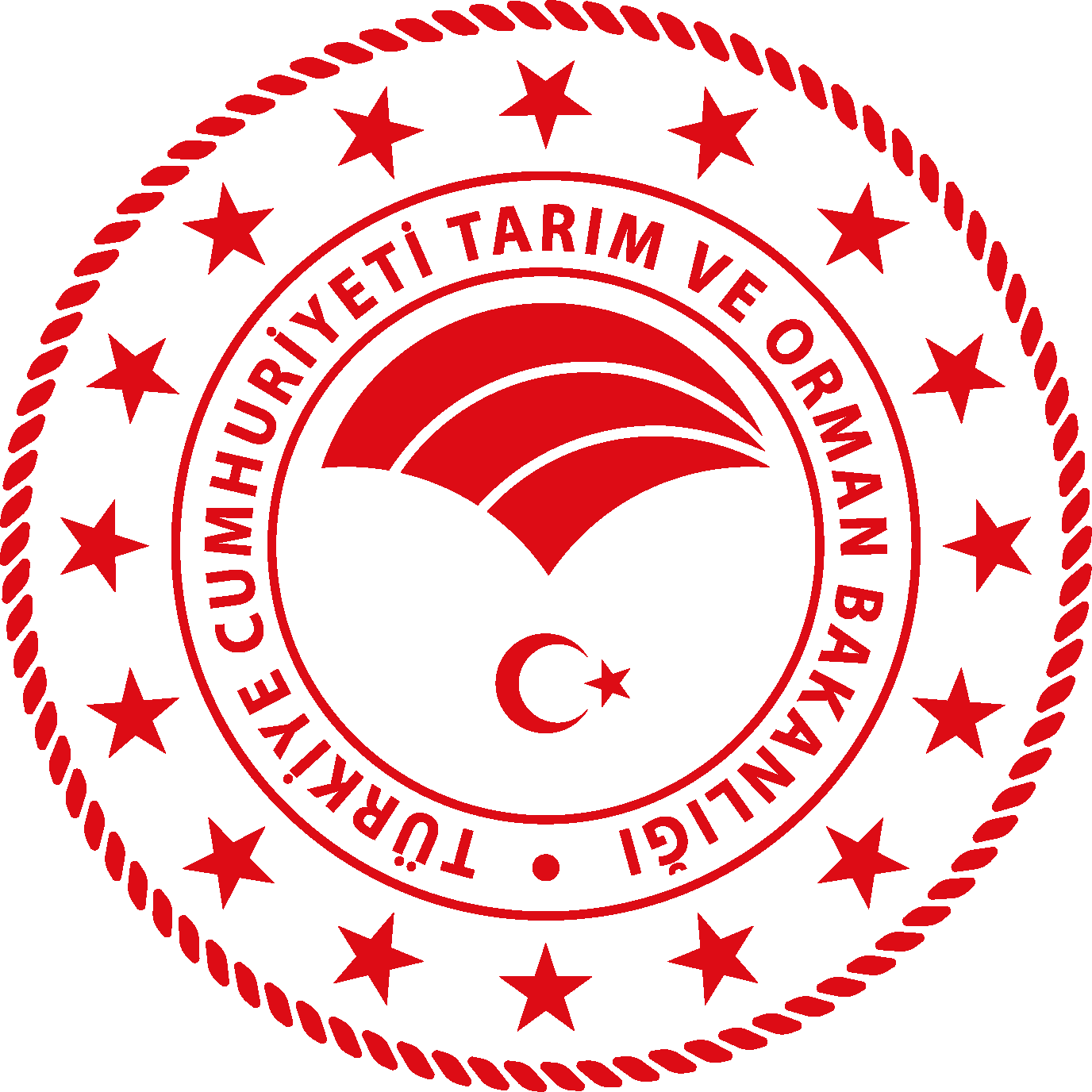 TOPLU İŞ SÖZLEŞMELERİ
Personel Genel Müdürlüğü
İhbar Öneli ve Tazminatı
İş akdi fesih işlemi, işçinin fiili kusuru tarafından gerçekleşirse veya İş Kanunu’nun 25. maddesinde belirtilen “İşverenin haklı nedenle derhal fesih” hükmü doğrultusunda yapılırsa bu tazminat ödenmez.

   Kıdem Tazminatı
Mülga 1475 sayılı İş Kanunu’nun halen yürürlükte bulunan 14. maddesinde kıdem tazminatının hangi hallerde ve ne şekilde ödeneceğine açıklık getirilmiştir. 

4857 sayılı  kanunun 25. maddesinin 2. bendinde adı geçen ahlak ve iyi niyet kurallarına uymayan fiiller neticesinde ihraç edilenlere kıdem tazminatı ödenmez.
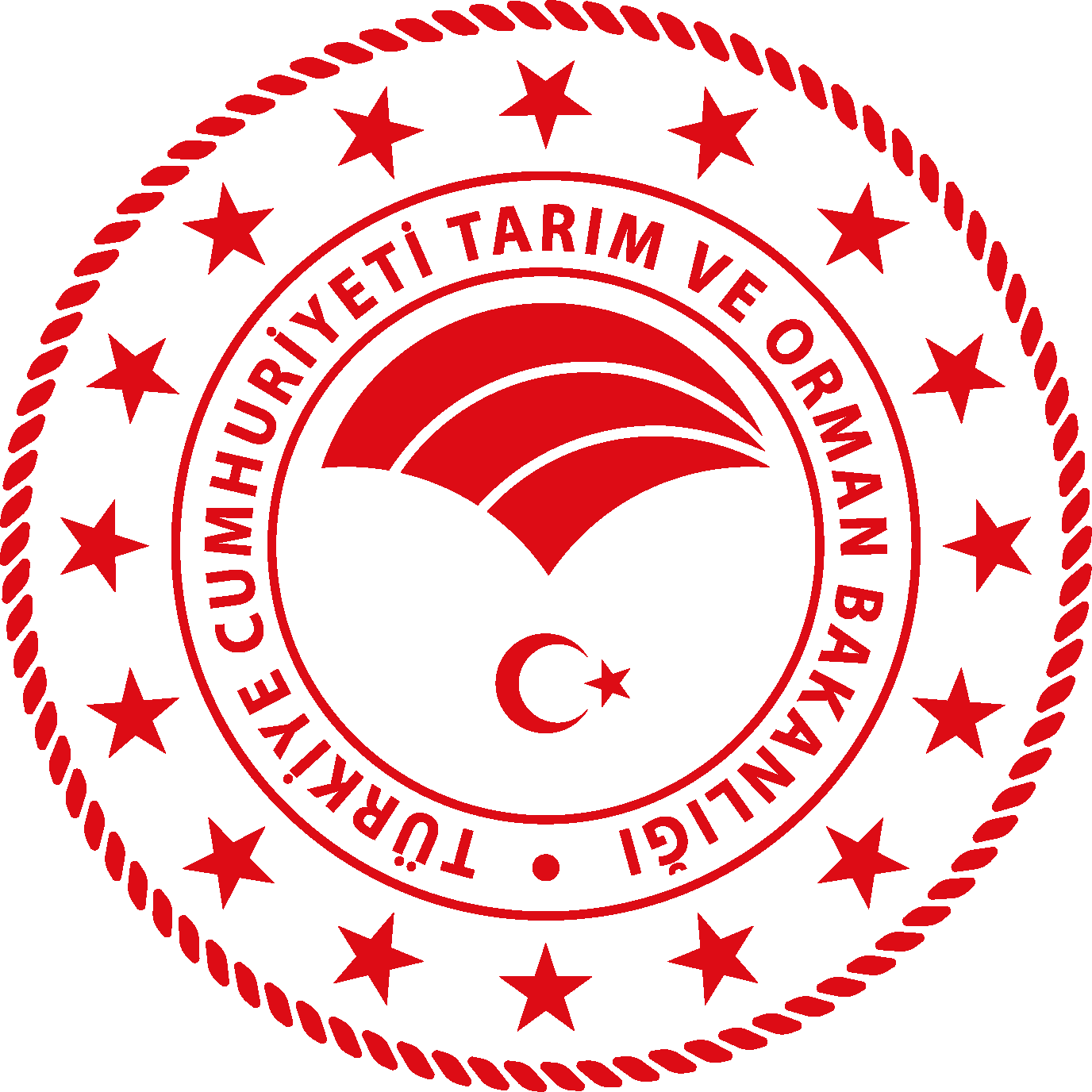 TOPLU İŞ SÖZLEŞMELERİ
Personel Genel Müdürlüğü
Yıllık Ücretli İzinler
Sözleşme kapsamına giren işçilerden bir fiil çalışma süreleri bir yılı tamamlayanlara ücretli senelik izni verilir. Bu izinlerin yılı içerisinde kullandırılması esastır. İşçilerin izin hak edişleri, miladi yılbaşı olarak değil işçinin ilk defa işe başlama tarihleri dikkate alınarak hesaplanması gerekmektedir. Yıllık ücretli izinlerin hesaplanmasında Toplu İş Sözleşmesi hükümleri uygulanır. Hizmet sürelerinin hesabında mevsimlik işçi kadrolarında geçen parçalı hizmetlerin de dikkate alınması gerekmektedir. 
İş sözleşmesinin herhangi bir nedenle sonlanması durumunda işçinin kullanamadığı yıllık ücretli izin günleri ücrete dönüşeceğinden yılı içerisinde kullandırılması gerekmektedir. 
Yıllık Ücretli İzin yılda bir defası 10 günden az olmamak kaydıyla bölümler halinde kullanılır.
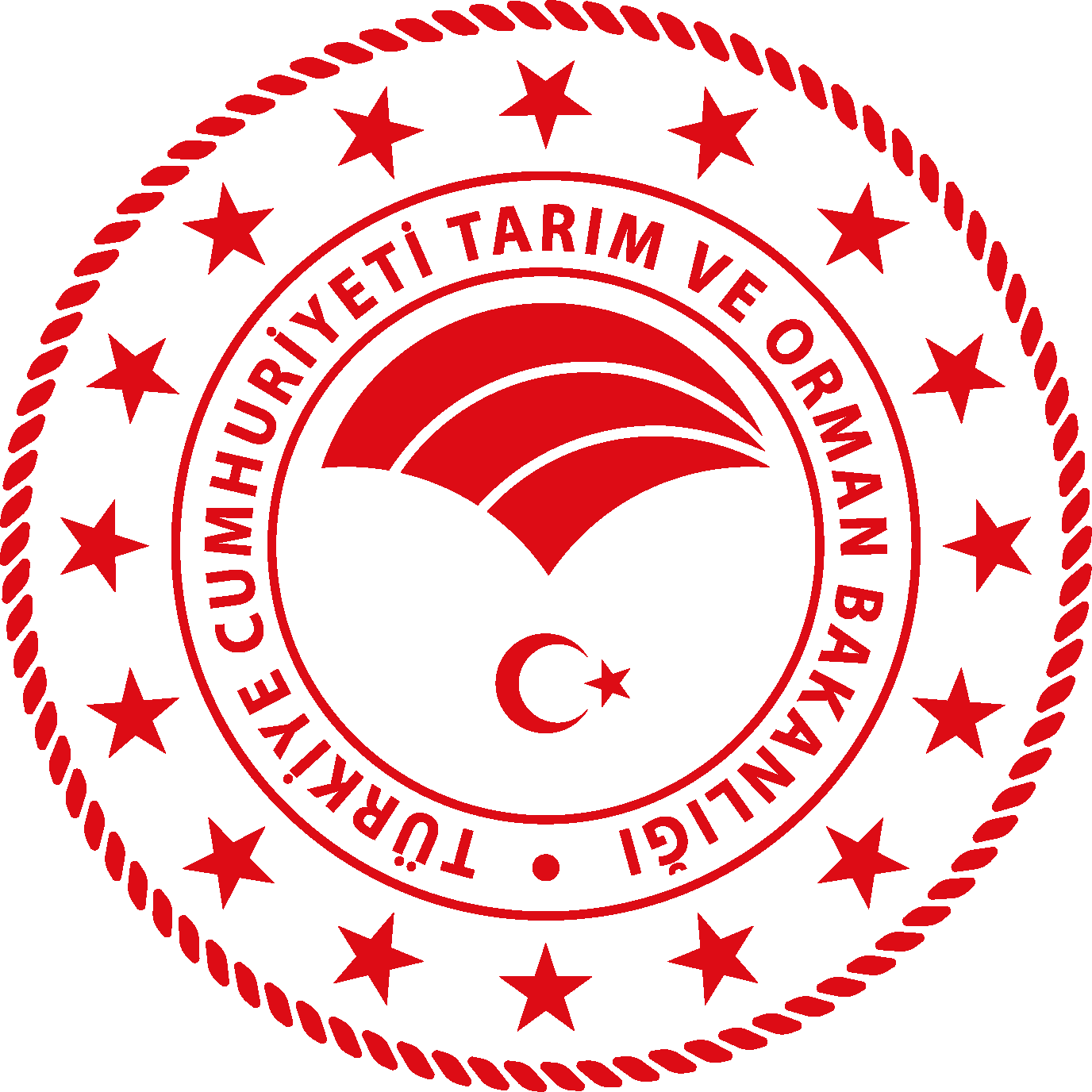 TOPLU İŞ SÖZLEŞMELERİ
Personel Genel Müdürlüğü
Yıllık Ücretli İzinler
   Tarım İş Sendikasına  Üye Sürekli İşçiler
	a) Hizmeti bir yıldan 15  yıla kadar olanlara 25 işgünü,
	b) Hizmeti 15 yıl ve daha fazla olanlara 30 işgünü ücretli izin verilir.
  Öz Orman İş Sendikasına Üye Sürekli İşçiler
	a) Bir yıldan 5 yıla kadar (5 yıl dâhil) olanlara 25 iş günü
	b) 5 yıldan fazla olanlara 30 işgünü, ücretli izin verilir.
 Geçici İşçiler 
170 günden fazla bir yıldan az çalışan mevsimlik işçilere 12 gün ücretli izin verilir. Tarım İş Sendikası üyelerinden 170 günden fazla çalışılanlara her ay için bu izin 1 gün artırılarak uygulanır. Öz Orman İş Sendikasına üye olanlara ise fiilen 5 yıl veya daha fazla süreyle çalışmış olan işçilere 18 iş günü olarak uygulanır. 170 günden fazla çalışılanlara her ay için bu izin 2 gün artırılarak uygulanır.
Bu izinler yıl içinde kullandırılır.
Yıllık ücretli izin süresinin hesabında Cumartesi günleri işgünü sayılır.
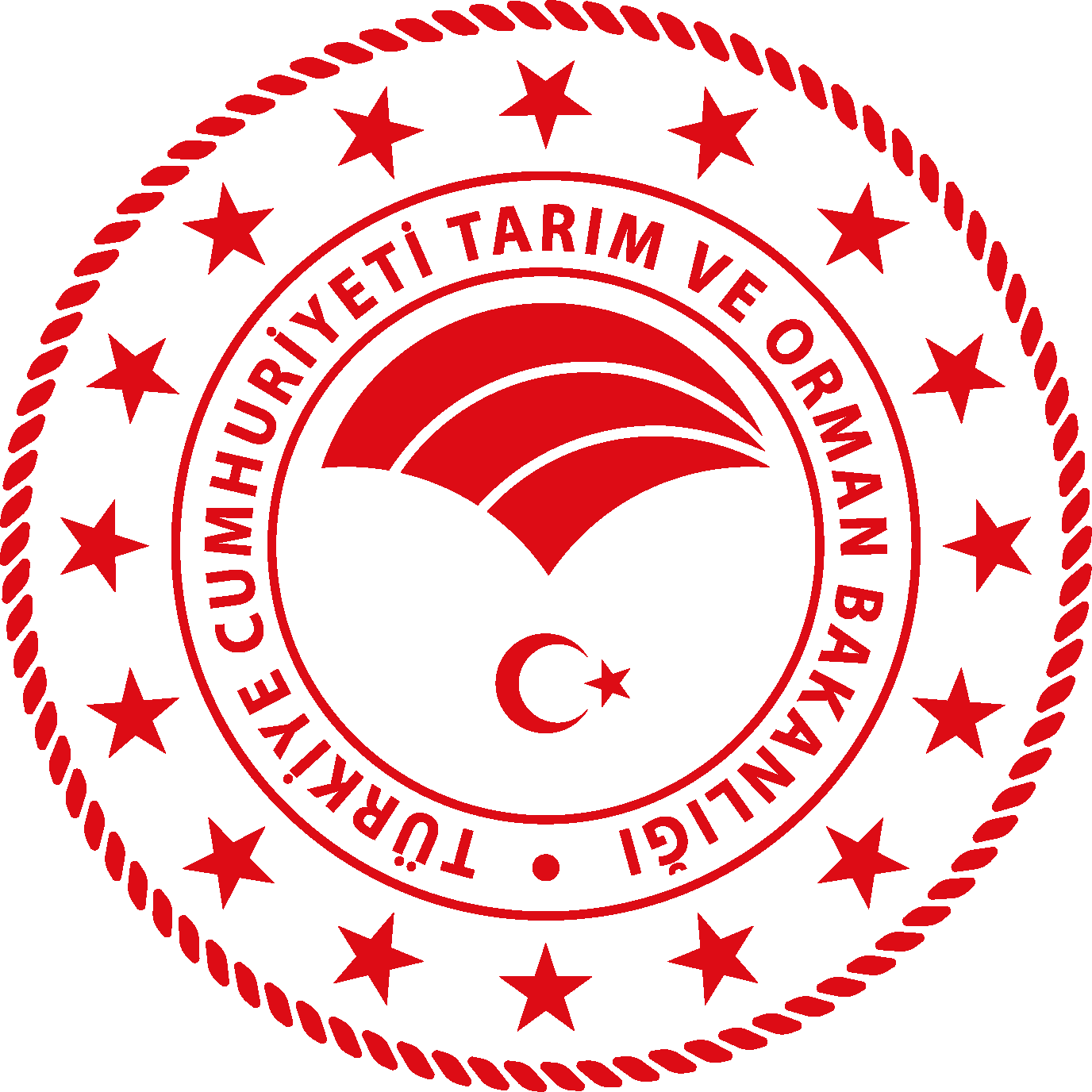 TOPLU İŞ SÖZLEŞMELERİ
Personel Genel Müdürlüğü
Ücretli Mazeret İzni
a) Hastalık veya herhangi bir haklı mazeret nedeniyle işe gelemeyecek olanlar iş zamanından önce amirlerini haberdar ederler. Bu hallerde mazeretlerini işe geldikten sonra  işverenine bildirmek koşuluyla en fazla 2 defa tekerrür ederse mazeret izninden düşülür.	
b) İşçilerin resmi dairelerdeki işlerini, diğer şahsi ve ailevi işlerini takip etmeleri, kanunen bakmakla yükümlü oldukları hasta yakınları için mazeretlerini beyanları halinde ve belgelemek kaydı ile ayda bir işgünü ücretli mazeret izni verilir. Ancak, bu izinler yılda 6 (altı) iş günü (ÖZ ORMAN-İŞ), yılda 8 (sekiz) (TARIM-İŞ) işgününü geçemez. Bu izinler günlük olduğu gibi yarım günlük olarak da kullanılabilir. Tarım İş Sendikasına üye olanlar için bu izin, doktor raporuna istinaden işçinin birinci derece hasta yakınlarına refakat amacıyla, kullanılmayan mazeret iznine (8) gün ilave edilerek (16) gün olarak işverenin uygun görmesi halinde bir defada kullandırılabilir. (TARIM-İŞ T.İ.S 57. madde)
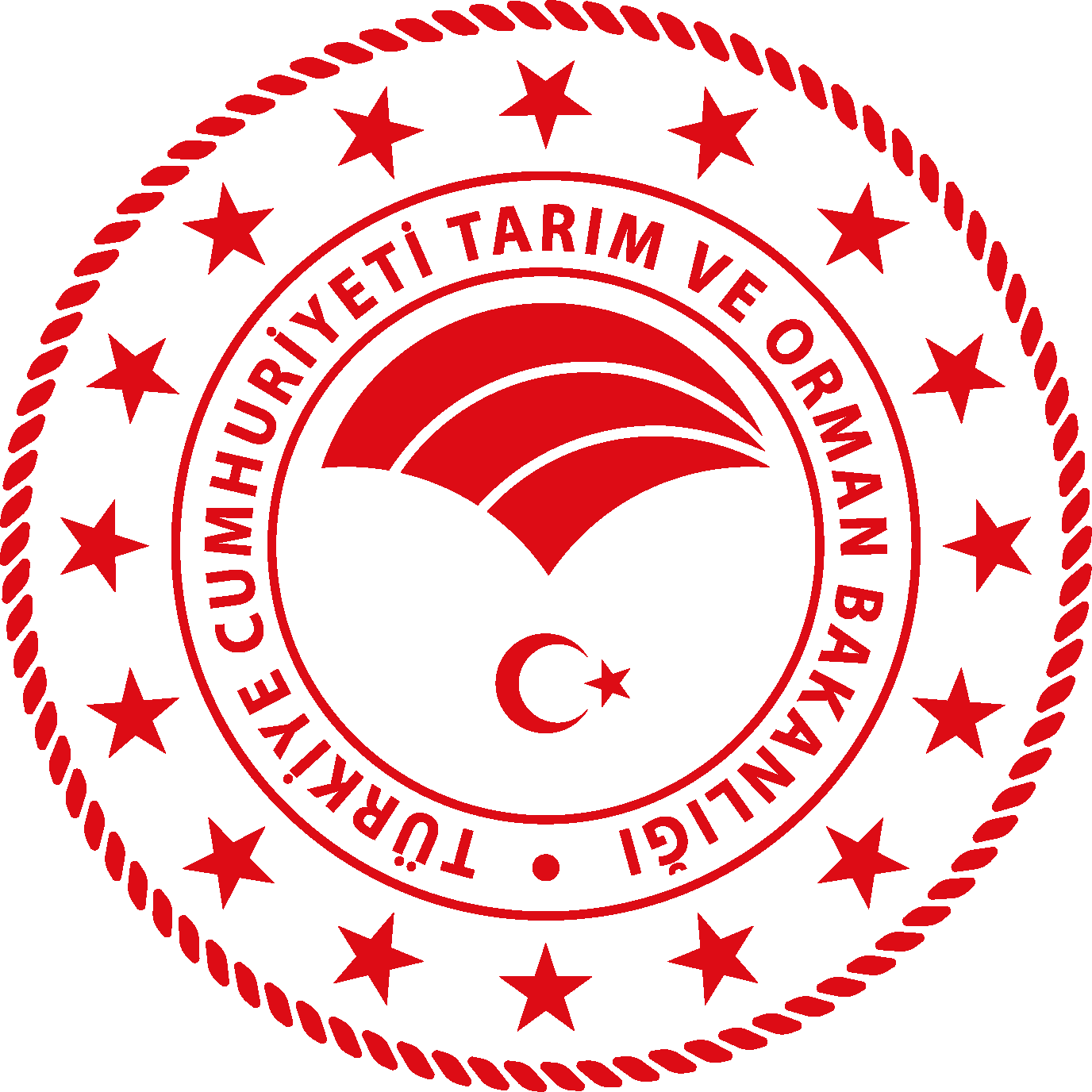 TOPLU İŞ SÖZLEŞMELERİ
Personel Genel Müdürlüğü
Fevkalade Günlerde Ücretli İzin
İşçinin eşinin doğum yapması halinde (5) gün,
İşçinin eşinin, çocuklarının, kardeş, ana ve babasının ile Kayınvalide veya Kayınbabasının ölümü halinde (4) gün,
 Öz Orman İş Sendikasının taraf olduğu işyerlerinde; Kayınvalide veya Kayınbabasının ölümü halinde (2) gün.
İşçinin evlenmesi halinde veya evlat edinmesi halinde (5) gün,
 Öz Orman İş Sendikasının taraf olduğu işyerlerinde; İşçinin evlenmesi halinde (5) gün, çocuğunun evlenmesi hainde (2) gün
İşçinin anne ve babasının, yangın, su baskını, zelzele gibi doğal afetlere maruz kalması halinde (7) gün, ücretli mazeret izni verilir.
İşçilerin ücretli mazeret izinlerini kullanabilmeleri için mazeretlerini yazılı olarak işveren vekiline bildirmeleri esastır.
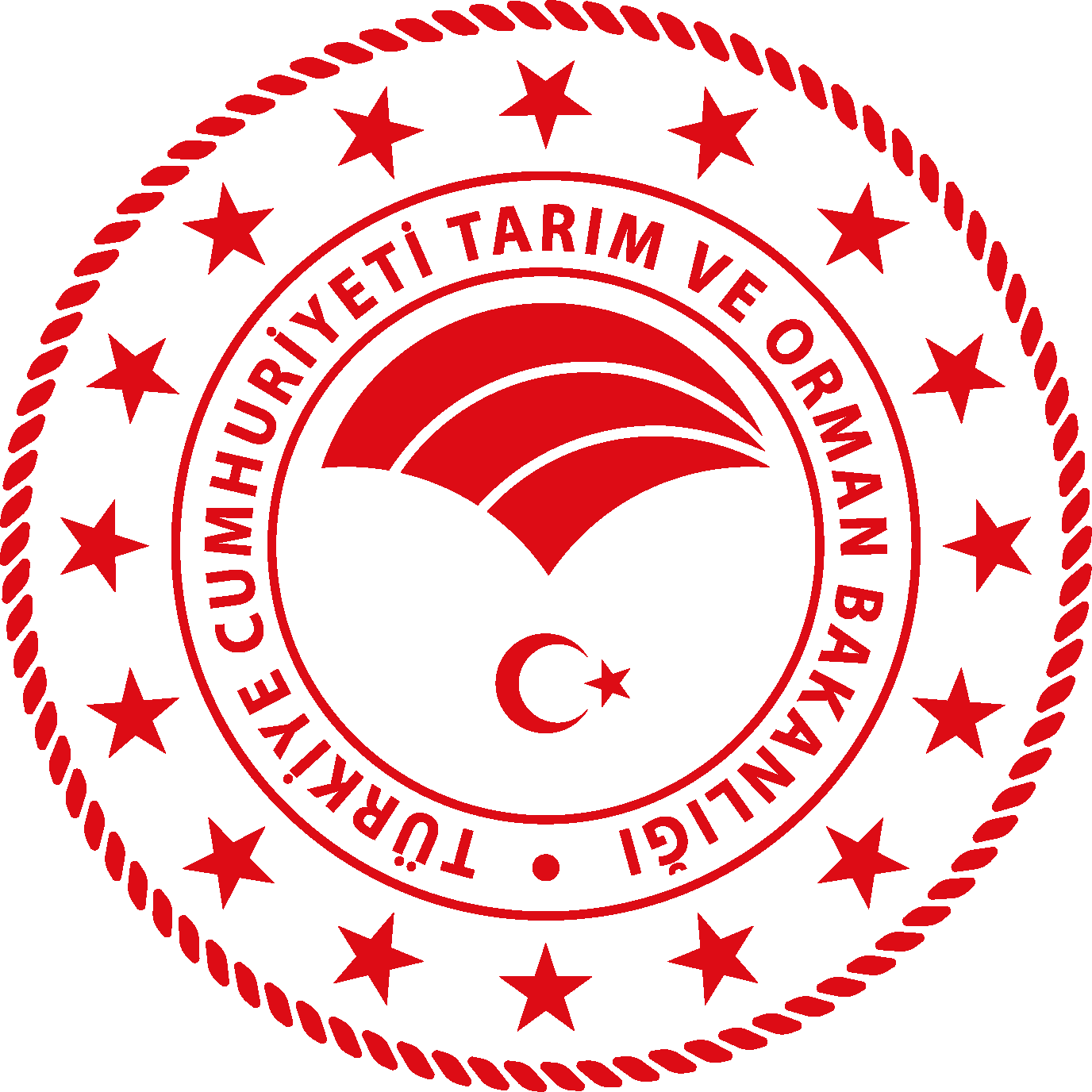 TOPLU İŞ SÖZLEŞMELERİ
Personel Genel Müdürlüğü
Ücretsiz Mazeret İzni
 İşçilere talepleri halinde, iş mevsimi dışında veya müessese işlerini aksatmayacak şekilde ücretsiz izin verilebilir. Bu izin yılda 90 günü geçemez. Herhangi bir kamu görevi nedeniyle eşleri yurtdışında görevlendirilen işçilerin talep etmeleri ve işverenin uygun görmesi halinde görev süresini geçmemek kaydıyla bu süre (görev süresi bitimine onbeş günlük yol süresi eklenerek) artırılabilir. 

 Öz Orman İş Sendikasının taraf olduğu işyerlerinde; Bu izin işverenin takdiri ile 90 gün daha uzatılabilir.
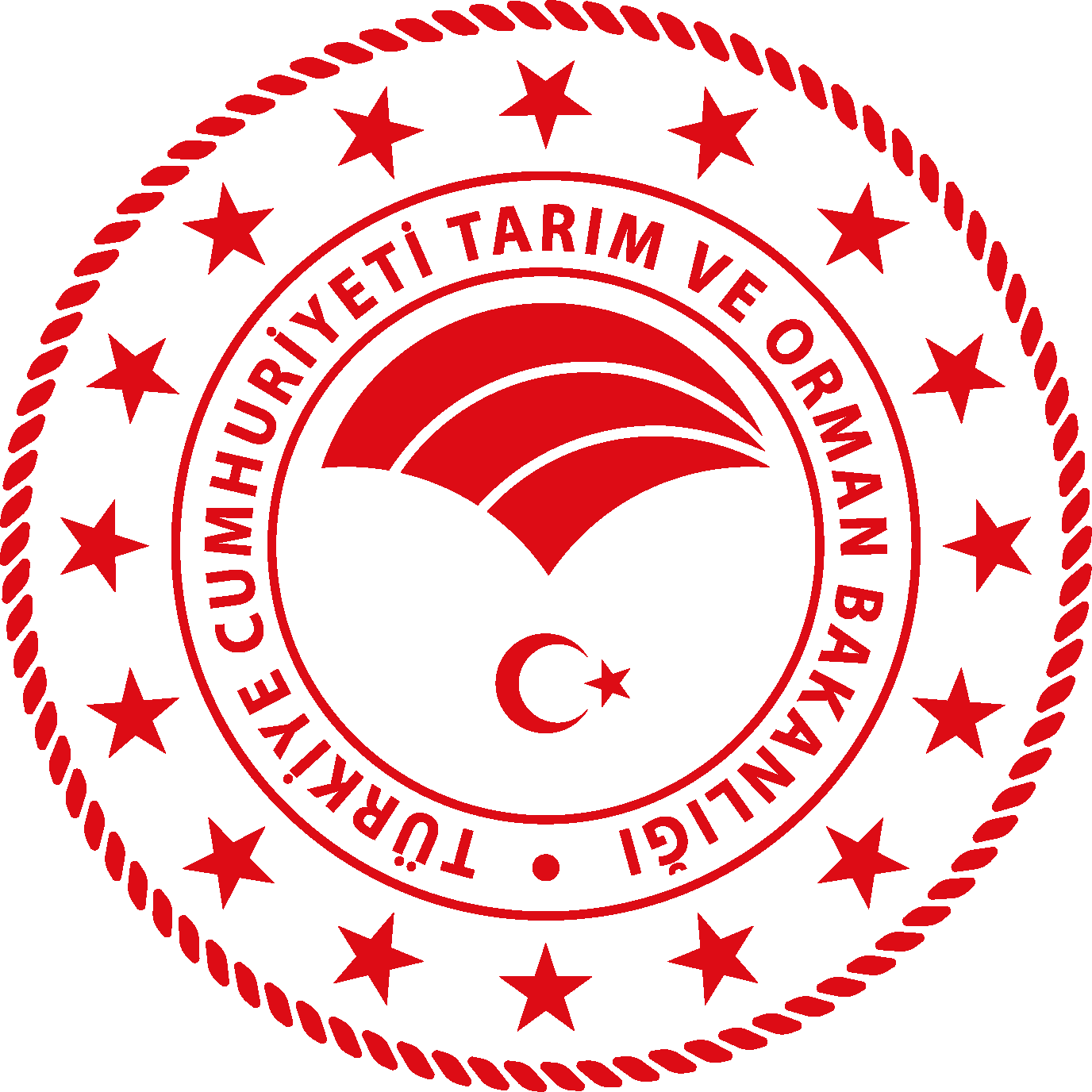 TOPLU İŞ SÖZLEŞMELERİ
Personel Genel Müdürlüğü
Doğum ve Süt İzni
Doğum yapacak işçilere doğumdan önce ve doğumdan sonra 4857 sayılı İş Kanununda belirtilen süreler kadar (doğumdan önce sekiz ve doğumdan sonra sekiz hafta olmak üzere toplam on altı hafta) ücretli mazeret izni verilir.

Doğum yapan annelere günde bir buçuk saat süt izni verilir. Bu izin çocuk bir yaşına gelinceye kadar devam eder.

Doğum yapan işçinin, analık geçici iş göremezlik ödeneğini SGK’dan almayacağını yazılı olarak belirtmesi veya almış ise takip eden iş günü içinde işverenin bağlı olduğu saymanlığa iade etmesi koşulu ile tam çalışmış gibi ücreti ödenir.
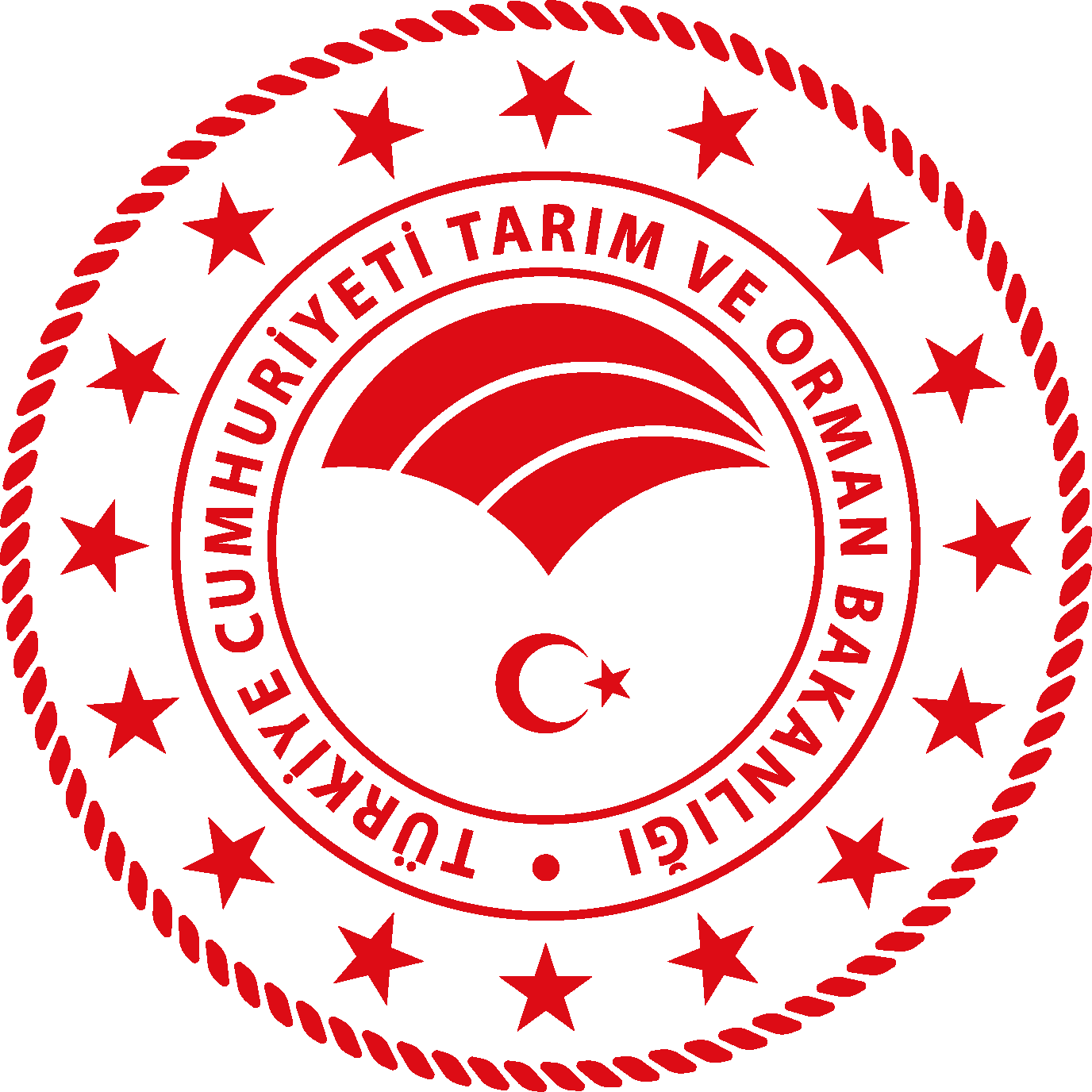 TOPLU İŞ SÖZLEŞMELERİ
Personel Genel Müdürlüğü
Disiplin Kurulunun Teşkili ve Görevleri

İşyerinde işveren veya işveren vekilince, birisi başkan olmak üzere seçilen iki ve sendikaca seçilecek iki üyeden, toplam 4 kişilik bir işyeri Disiplin Kurulu teşkil edilir.  
     
Kurul tarafından, işçinin tarafı olduğu sözleşmenin disiplin kurulunca verilecek cezalar cetvelinde sayılan kusurlu hallerden birini işlediği tespit edilen işçiye kusurun nev’ine göre, cetvelde yazılı cezalardan birisi verilir.

İşveren vekili, görevinde dikkatsizlik ve laubalilik gösteren, zaman ve malzemeyi israf eden, amirlerinin ikazlarına aldırmayan işçiye re’sen ihtar cezası verebilir.
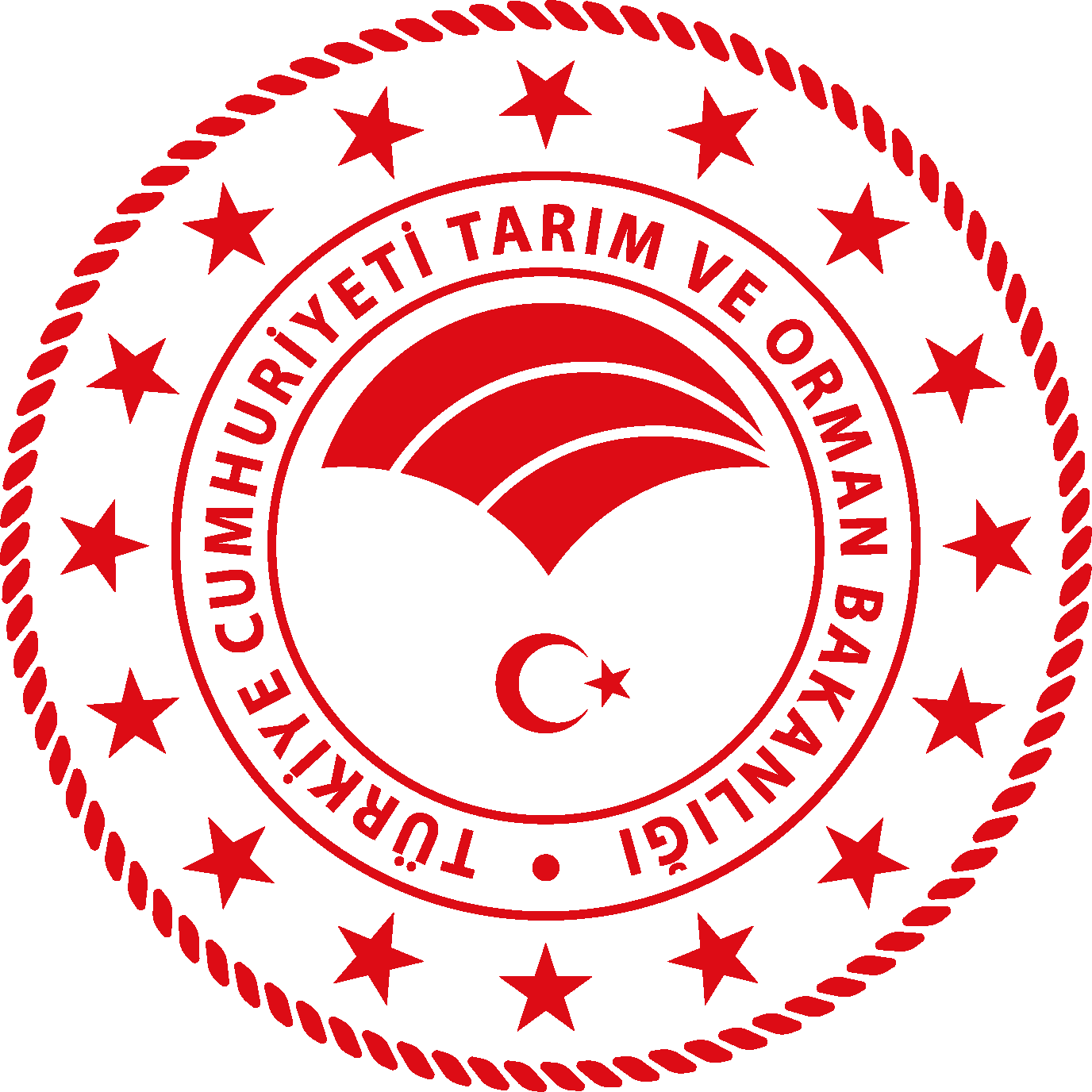 TOPLU İŞ SÖZLEŞMELERİ
Personel Genel Müdürlüğü
Üst Disiplin Kurulu
İşyeri Disiplin Kurulunca verilecek ihraç cezalarına itirazları karara bağlamak üzere merkezden birisi başkan olmak üzere işverence seçilen 2 ve taraf sendikaca seçilen 2 üye olmak üzere 4 kişilik bir Üst Disiplin Kurulu teşkil eder.

Üst Disiplin Kurulu ihracına karar verilen işçilerin doğrudan veya sendika aracılığı ile yapmış oldukları itirazları inceler. Bu kurulun verdiği karar, dava hakkı saklı kalmak kaydıyla kesindir.

Tebligatlar, 7201 sayılı tebligat kanununa göre yapılmalıdır. İhraçlara yapılan itirazların ise 10 işgünü içerisinde üst disiplin kuruluna yapılması gerekmektedir.
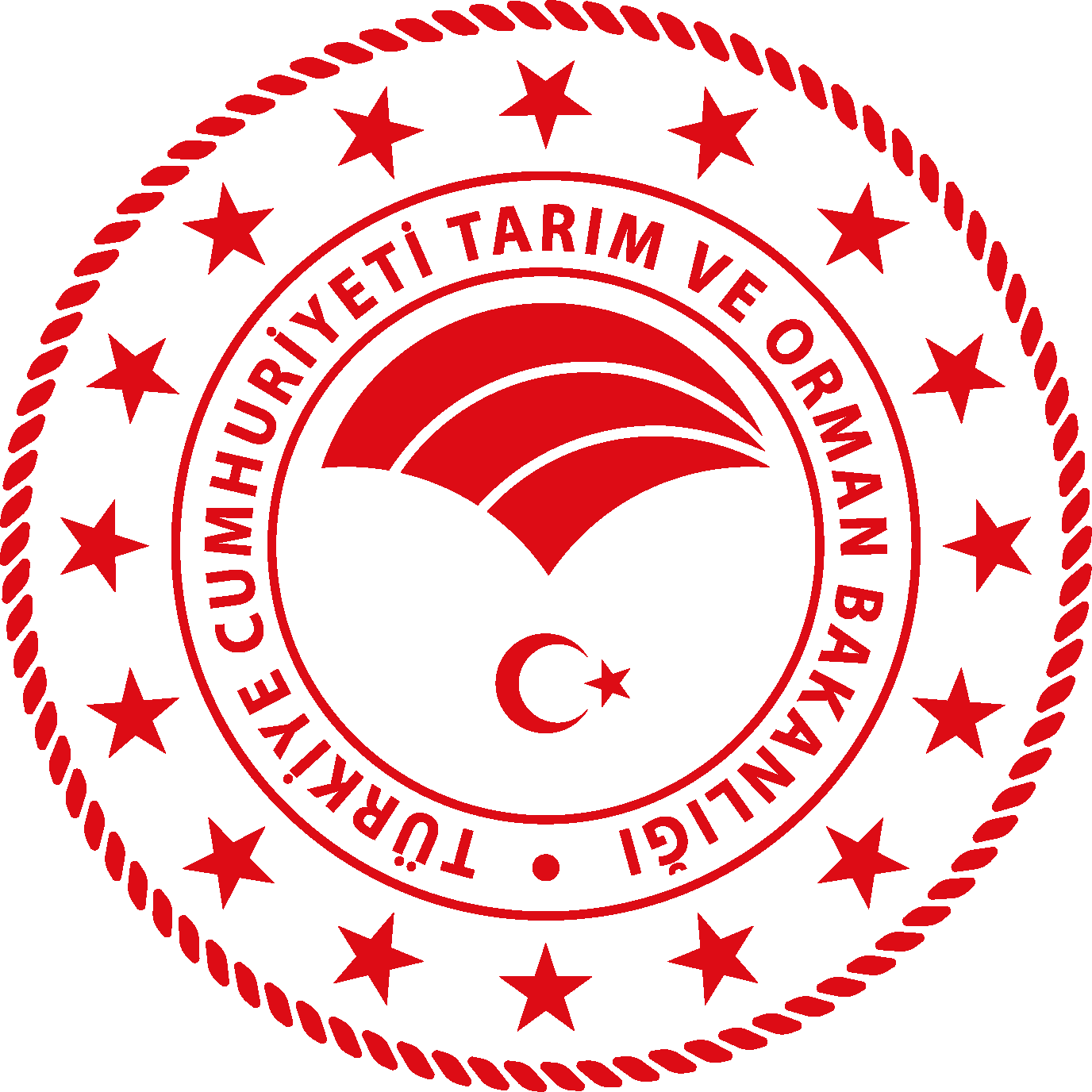 TOPLU İŞ SÖZLEŞMELERİ
Personel Genel Müdürlüğü
Tahkikat ve Karar Müddeti

Disiplin cezasını gerektiren bir fiilin işlenmesi halinde, gerekli tahkikat olayın oluşumundan ve öğrenildiği tarihten itibaren 6 işgünü içinde olaya el konulur. Evraklar tekamül ettirilir ve dosya işyeri disiplin kuruluna gönderilir.

Disiplin kurulu 10 işgünü içinde kararını verir.
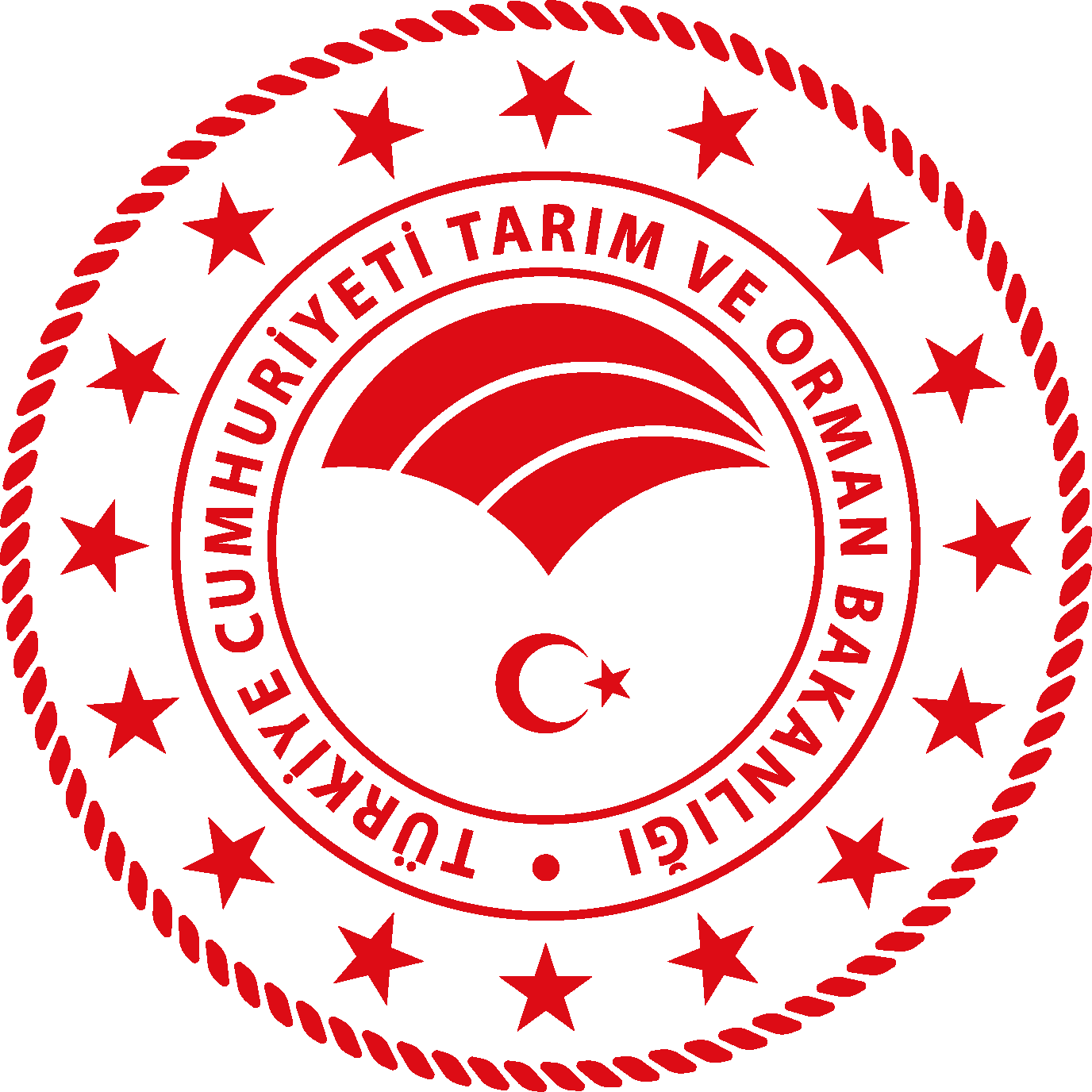 TOPLU İŞ SÖZLEŞMELERİ
Personel Genel Müdürlüğü
Ek Prim
Gazi, terör mağduru ve şehit yakınlarına günlük çıplak ücretinin %10’u (Yüzde on) tutarında Ek Prim ödenecektir.

Gece Zammı
Akşam saat 20.00'den sabah saat 06.00'ya kadar geçen süre, gece dönemidir. 20.00-06.00 saatleri arasında çalışılan süre kadar gece zammı ödenir. Gece döneminde çalışan işçilerin, çalıştıkları sürelere ait ücretleri %8 (Yüzde sekiz) zamlı olarak ödenir.
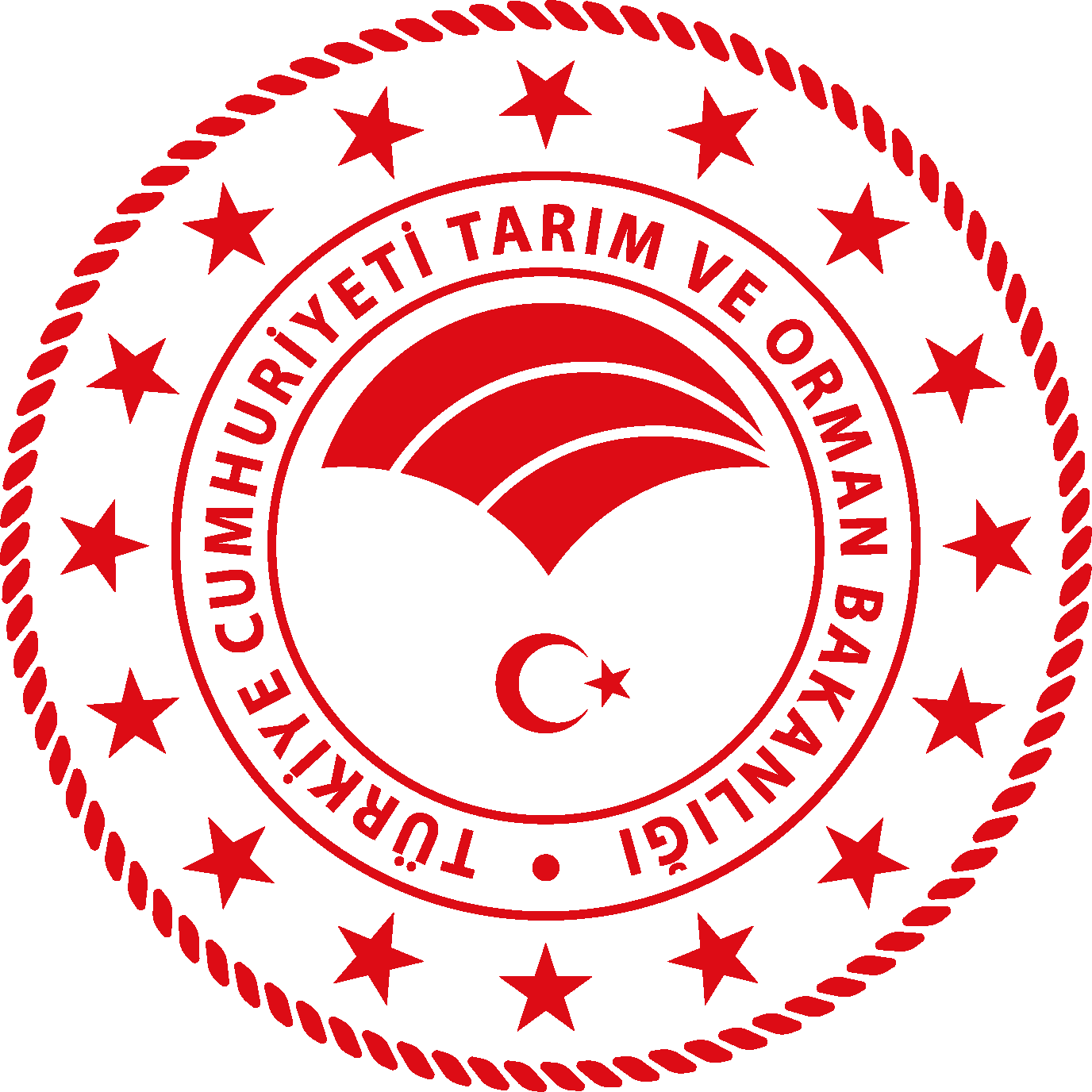 Personel Genel Müdürlüğü
TEŞEKKÜR  EDERİM

Muhammed Salih BİLGE